Hide & Seek with Spectres
Efficient discovery of speculative information leaks with random testing
Oleksii Oleksenko, 
Boris Köpf
Marco Guarnieri
Mark Silberstein
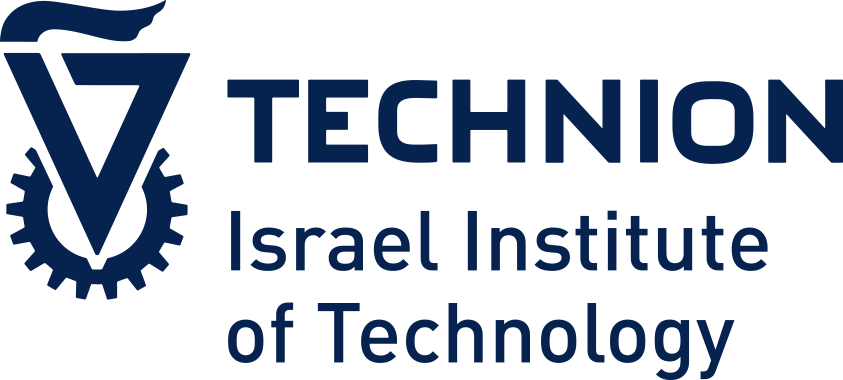 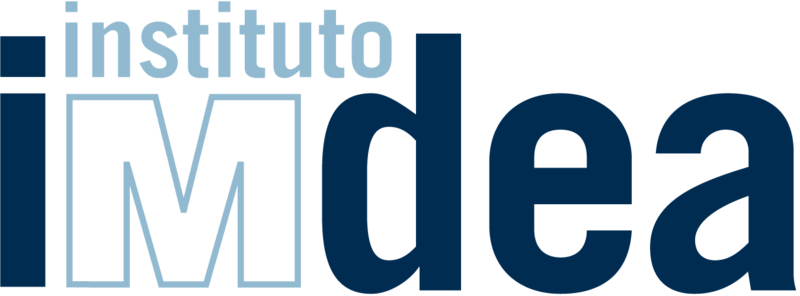 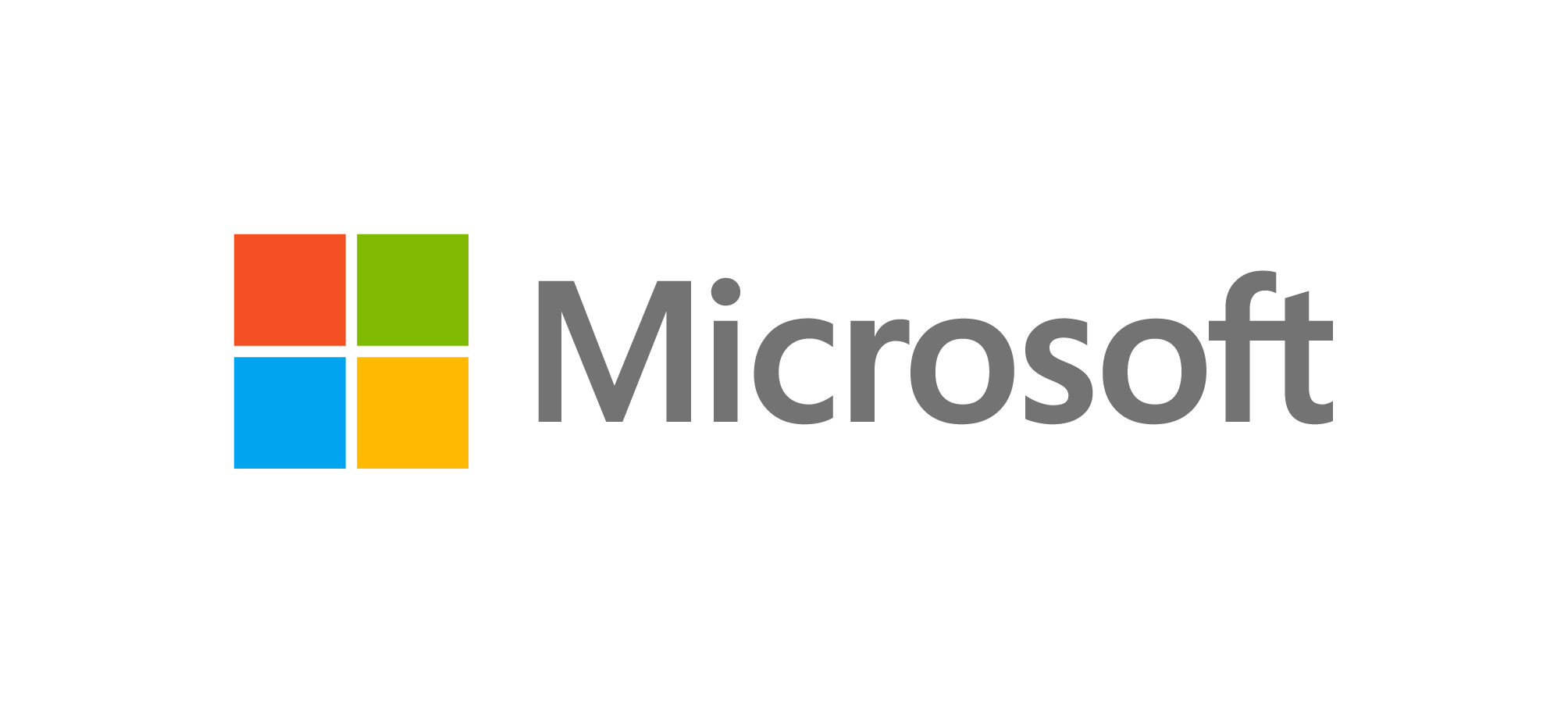 [Speaker Notes: Hi. Thanks for the introduction
I’m …
And today I’m presenting our paper titled “Hide and Seek with Spectres”]
This Talk is About CPU Testing
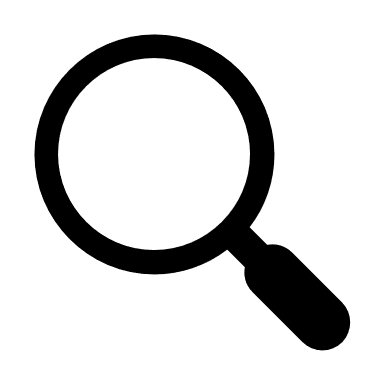 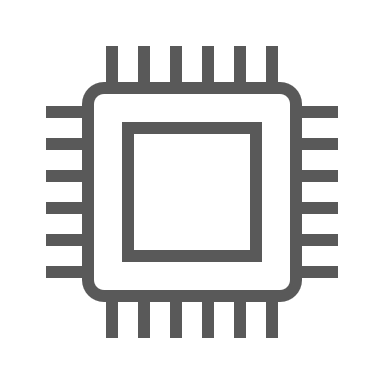 Testing Target
Off-the-shelf
black-box CPUs
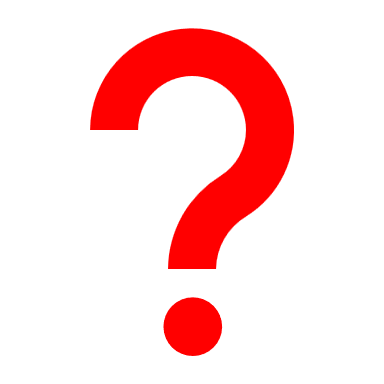 Goal
Find
 previously-unknown speculative leaks
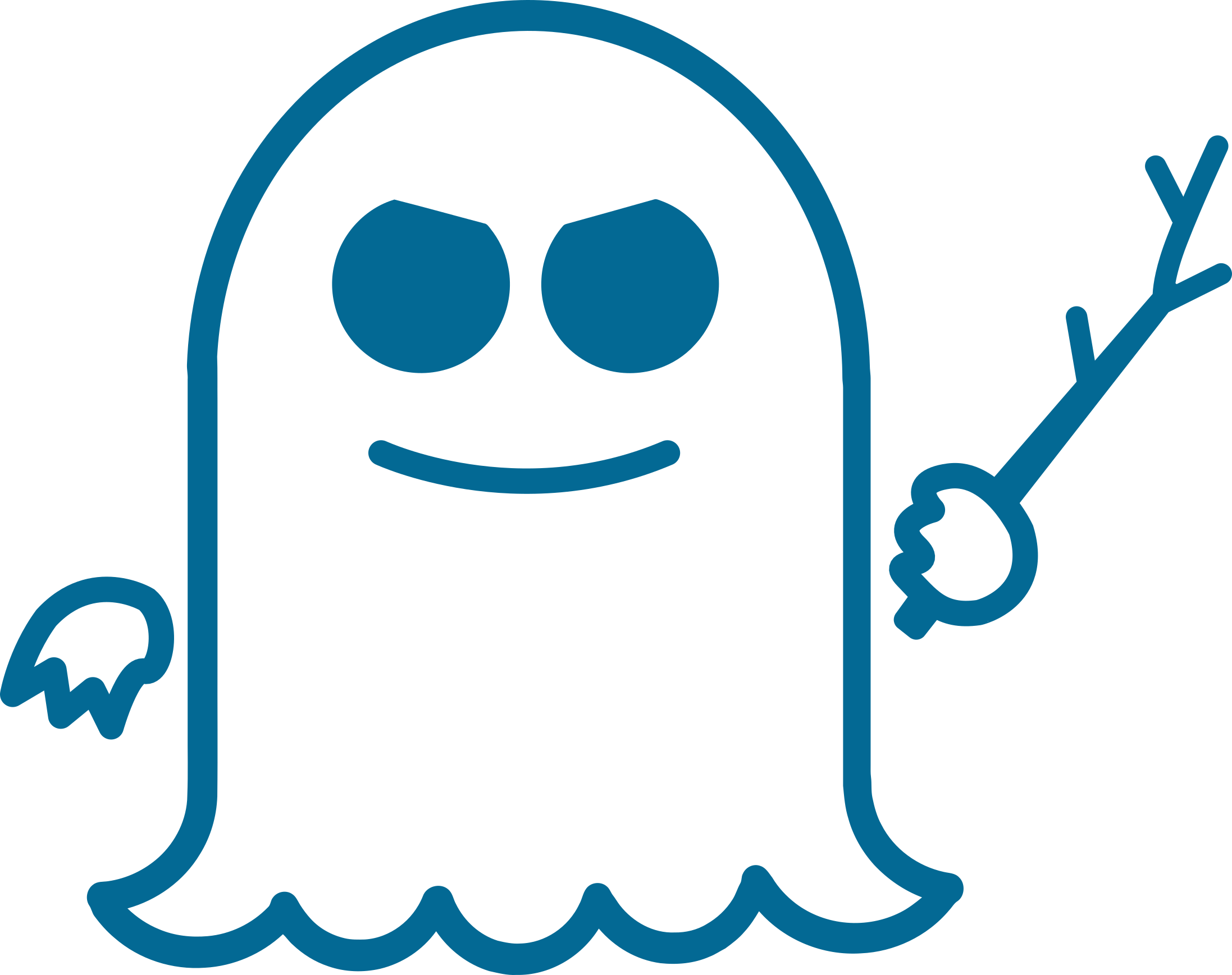 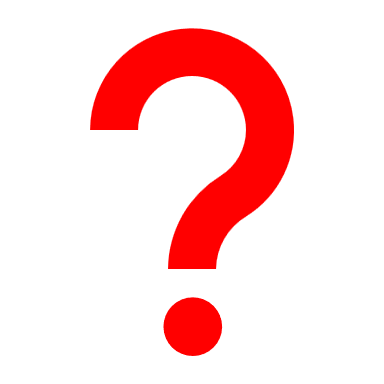 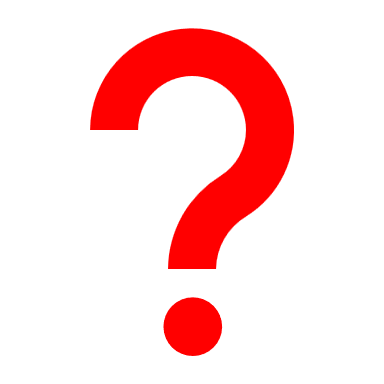 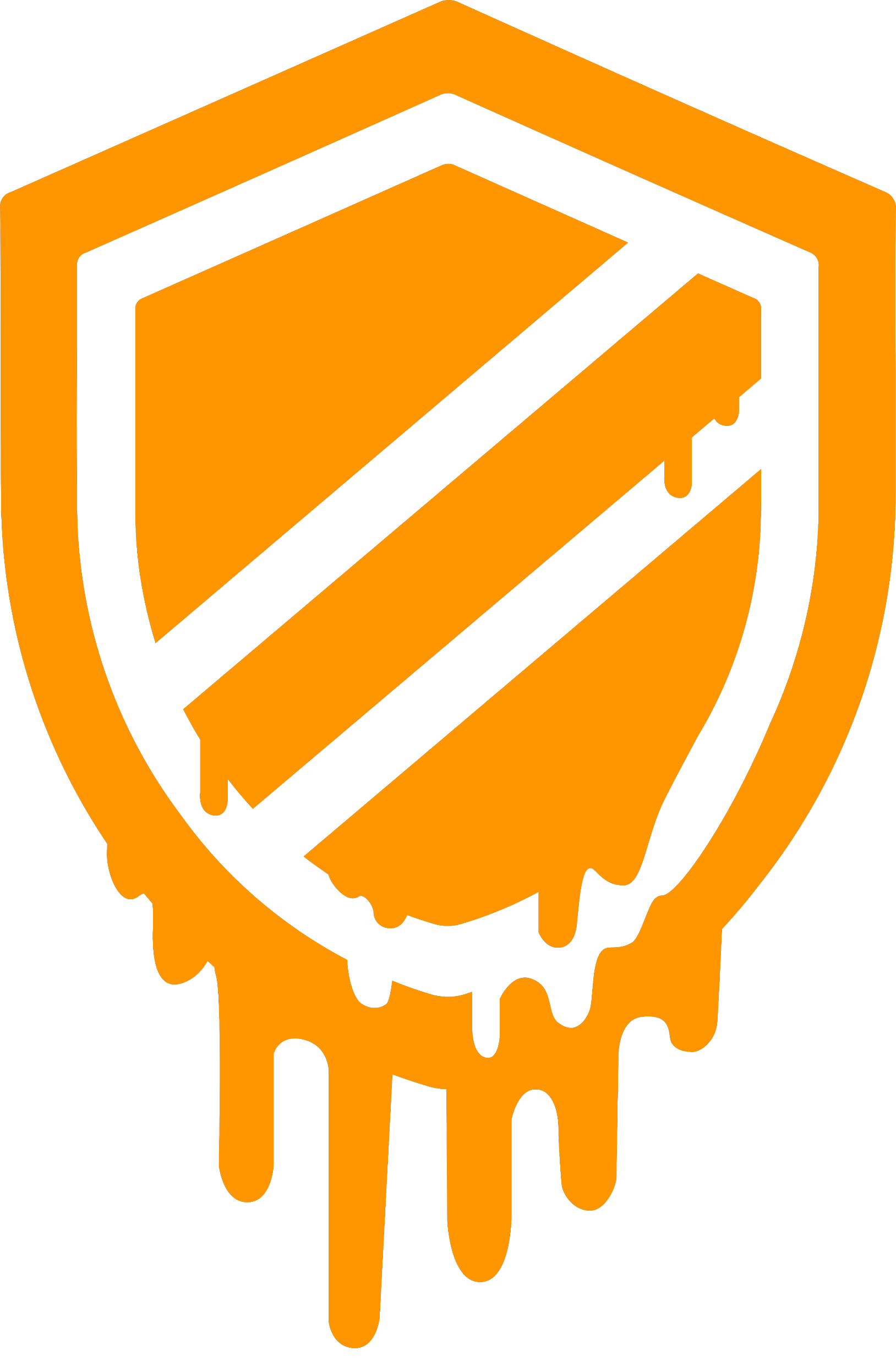 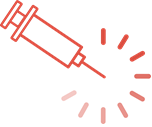 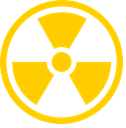 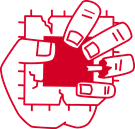 Our Contribution
Techniques to detect 
leaks 10x-50x faster
[Speaker Notes: My talk today is about testing black-box CPUs
The goal of our testing would be to find information leaks that are caused by speculative execution and that we do not yet know about
Now technically speaking, there are already tools could achieve this goal, but the problem is that they are quite inefficient
In this talk, I will present techniques for making those tools orders of magnitude faster.]
Example: Speculative Leak
Input:
secret = 256
Program:
if secret < 50:
   x = *secret
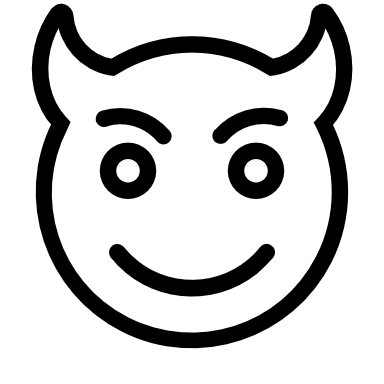 Data Cache
0
1
2
3
4
5
6
7
[Speaker Notes: For starters, what exactly do I mean when I say a “speculative leak”?
It’s a situation when a co-located attacker can extract a program’s data by observing its microarchitectural traces, and these traces are caused by speculative execution
The example here contains a leak caused by branch misprediction, which would be an instance of Spectre V1
Our goal would be to automatically find other CPU optimizations that could cause leaks like this]
How to Find Speculative Leaks
Manual Analysis
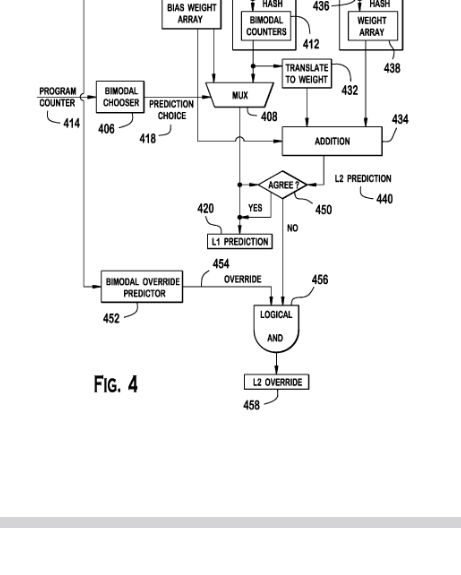 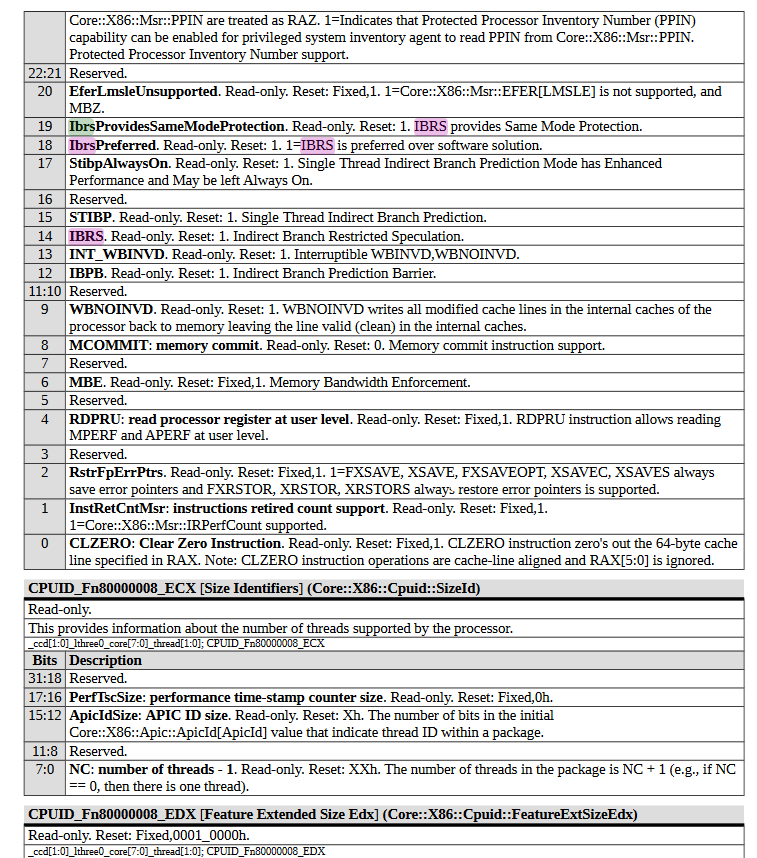 Read docs, manuals, papers
Run experiments
Repeat
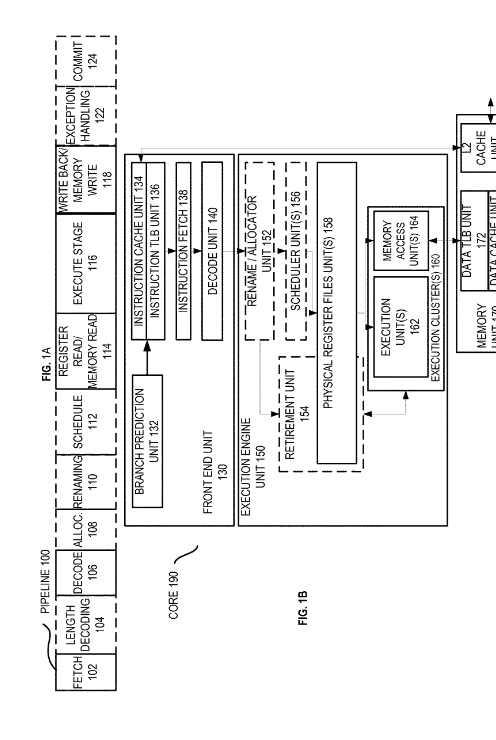 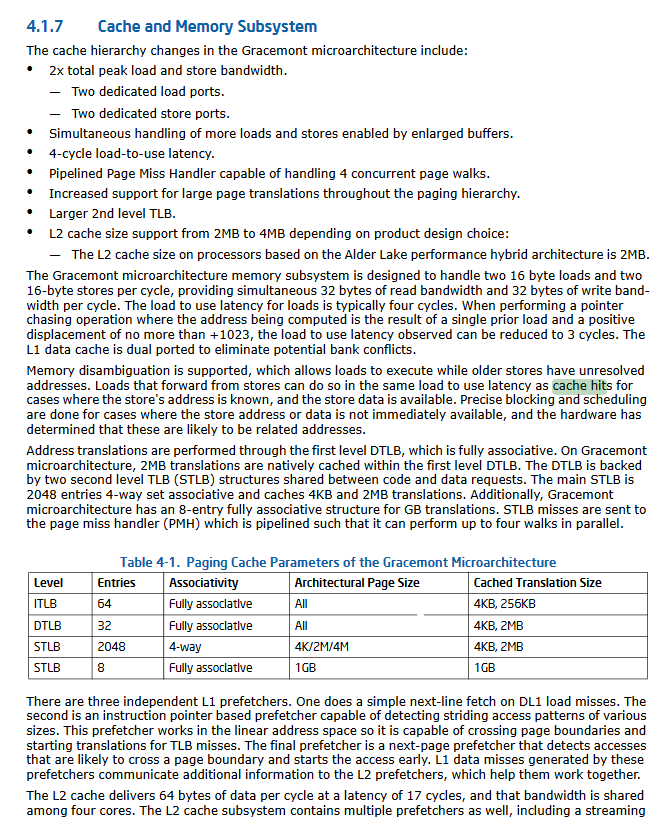 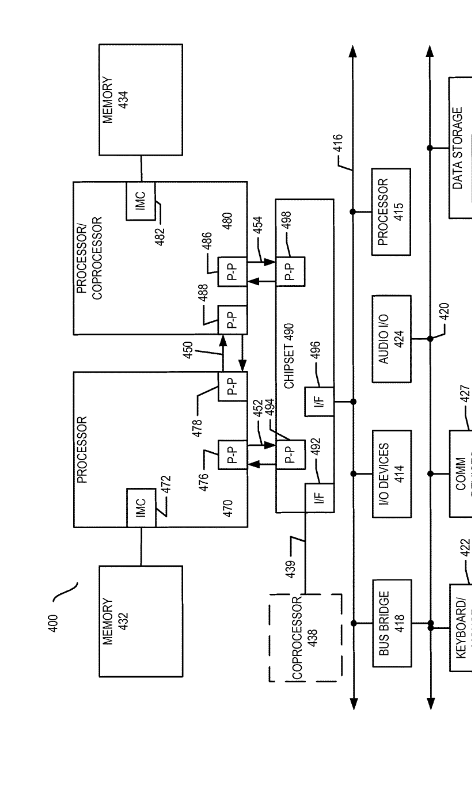 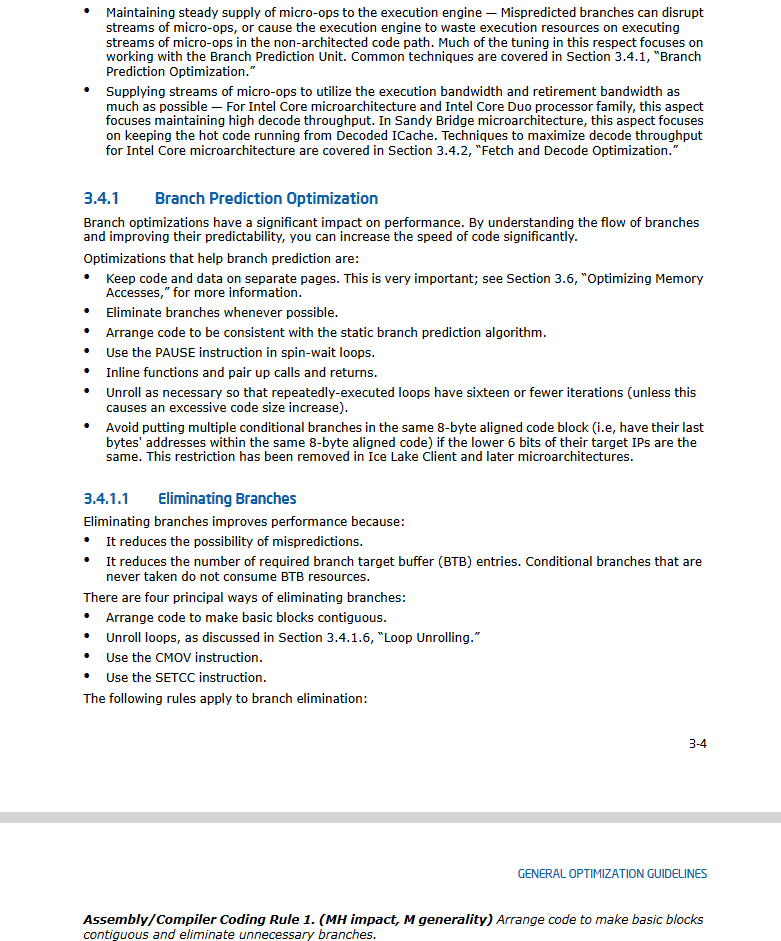 Problem:
The method is 
slow and ad-hoc
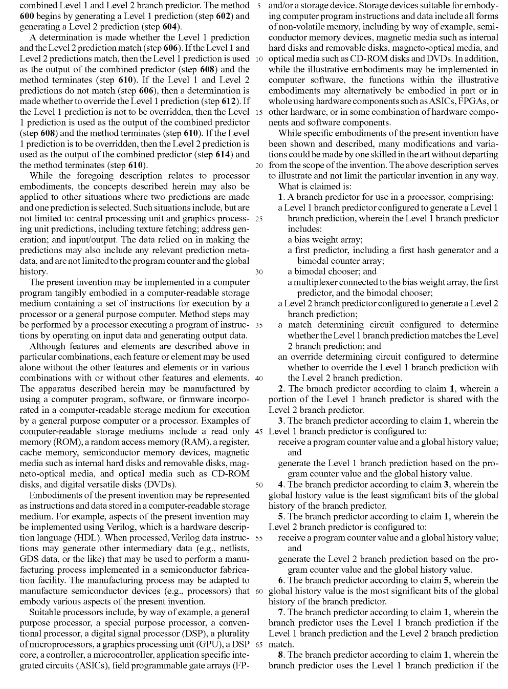 [Speaker Notes: Now how do we approach this problem?
Most of the known speculative leaks have been discovered manually, including Spectre, Meltdown
To find them, researchers: read vendors’ manuals, optimization guides, patents; make a hypothesis based on this info; and try to prove it by running experiments.
This approach, however, is not sustainable long-term as it heavily relies on public information, and it’s extremely hard to find leaks caused by hidden optimizations this way]
Model-based Leakage Testing
Collection of
Hardware Observations
Test Case Generation
Model-based Filtering
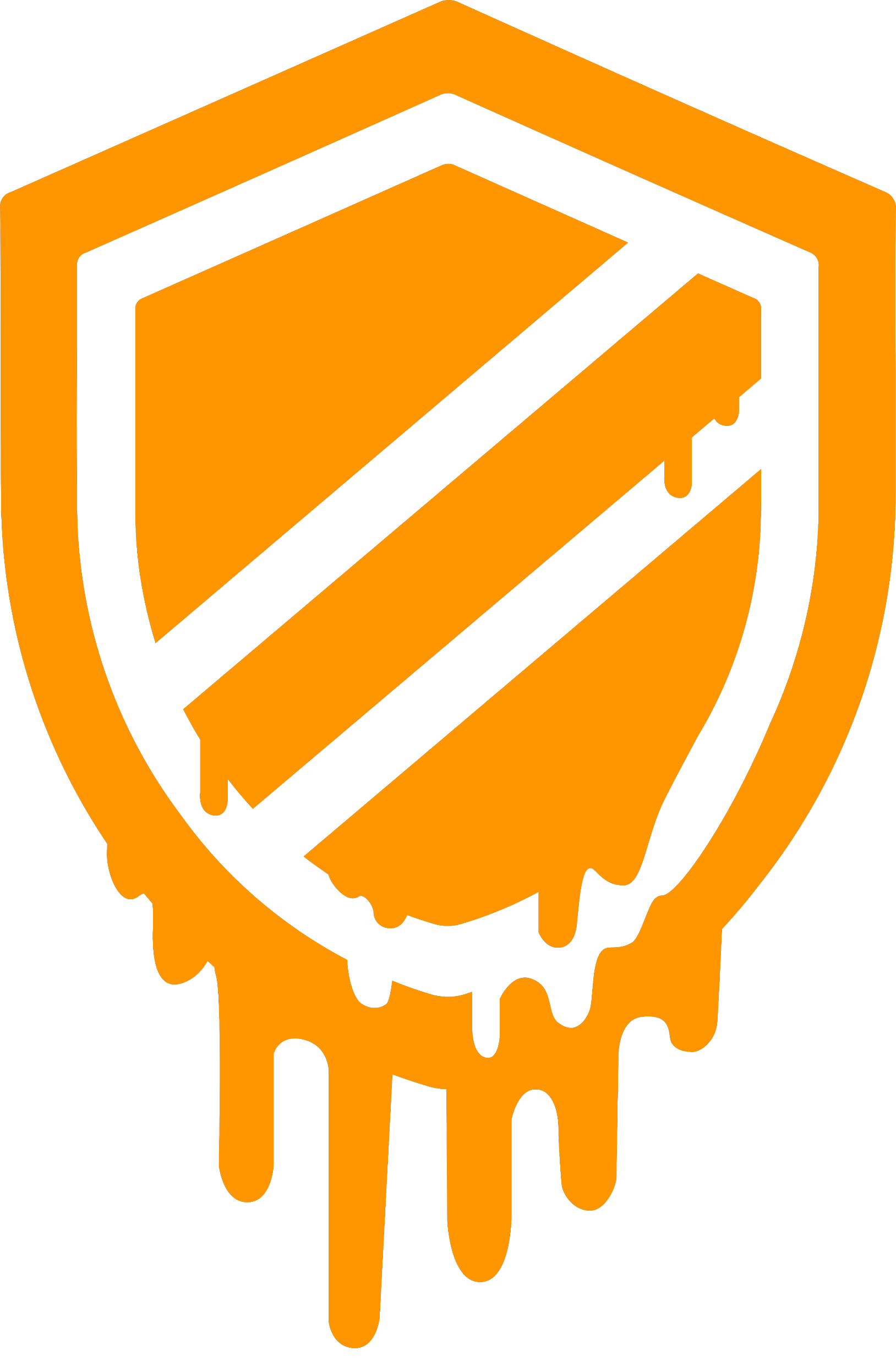 011100
100101
010001
100010
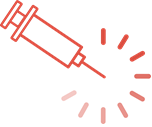 011100
100101
010001
100010
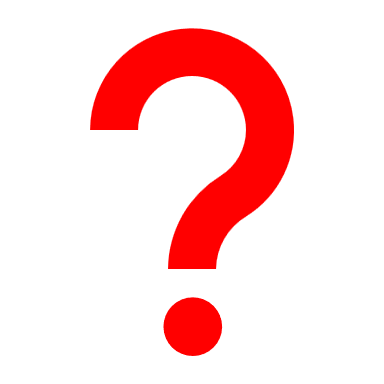 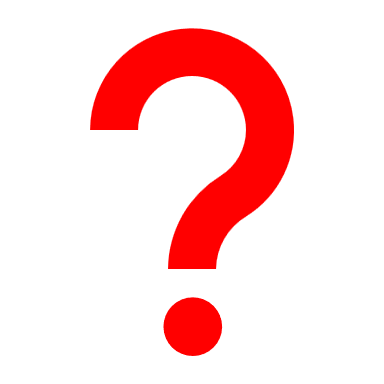 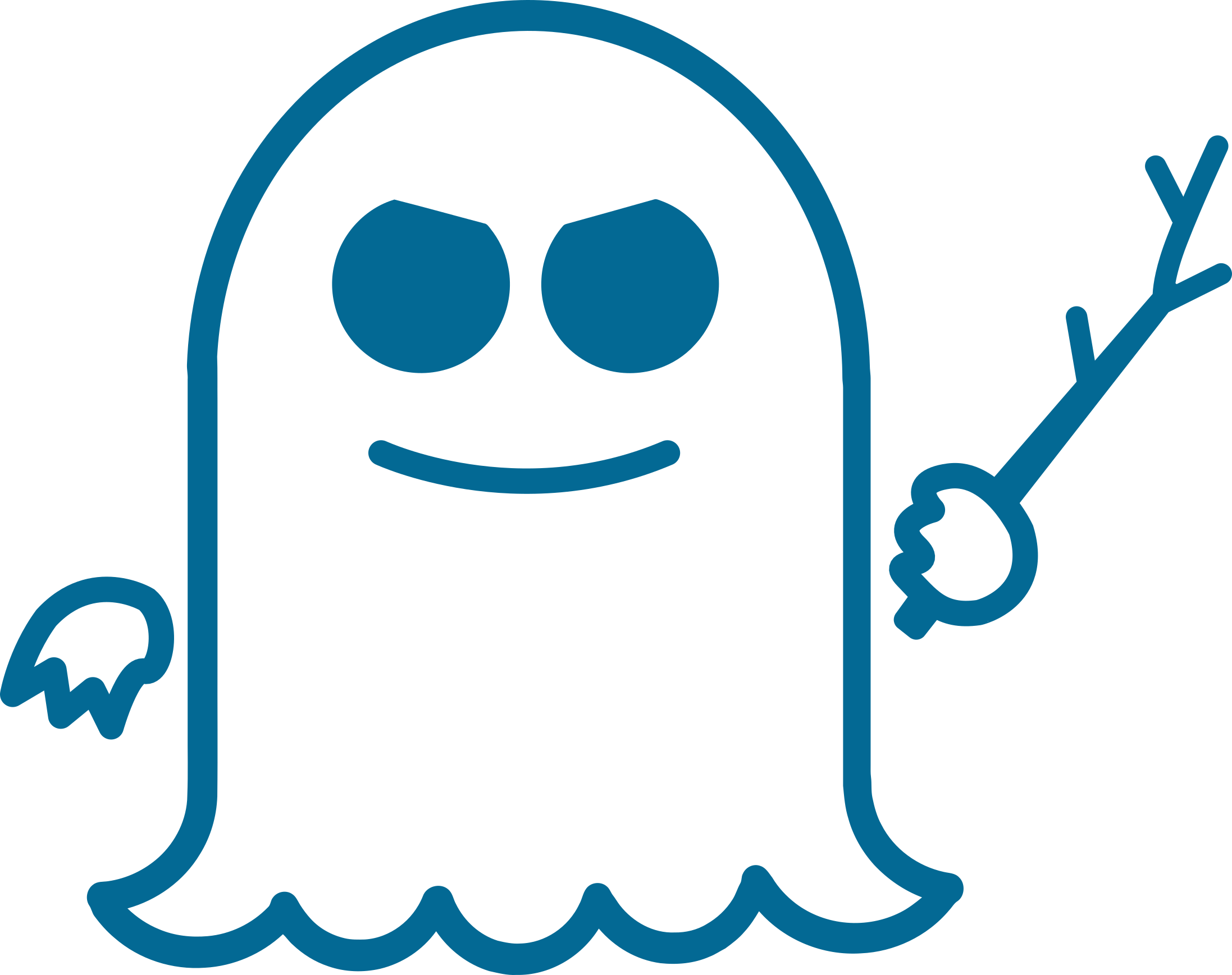 011100
100101
010001
100010
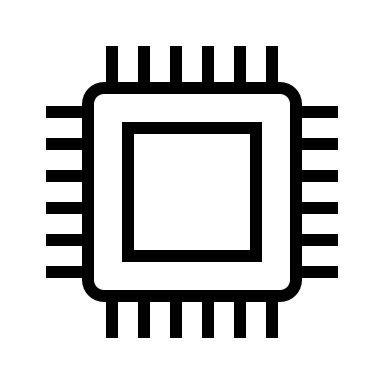 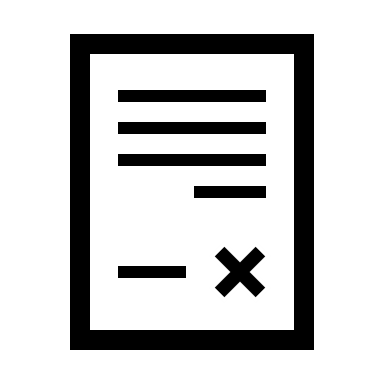 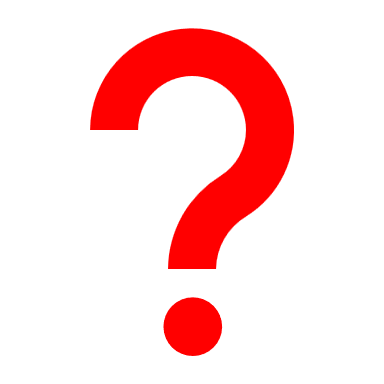 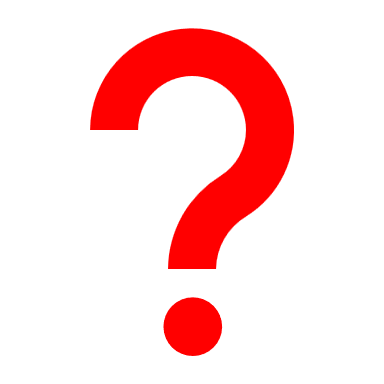 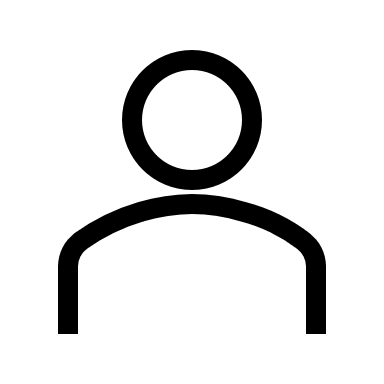 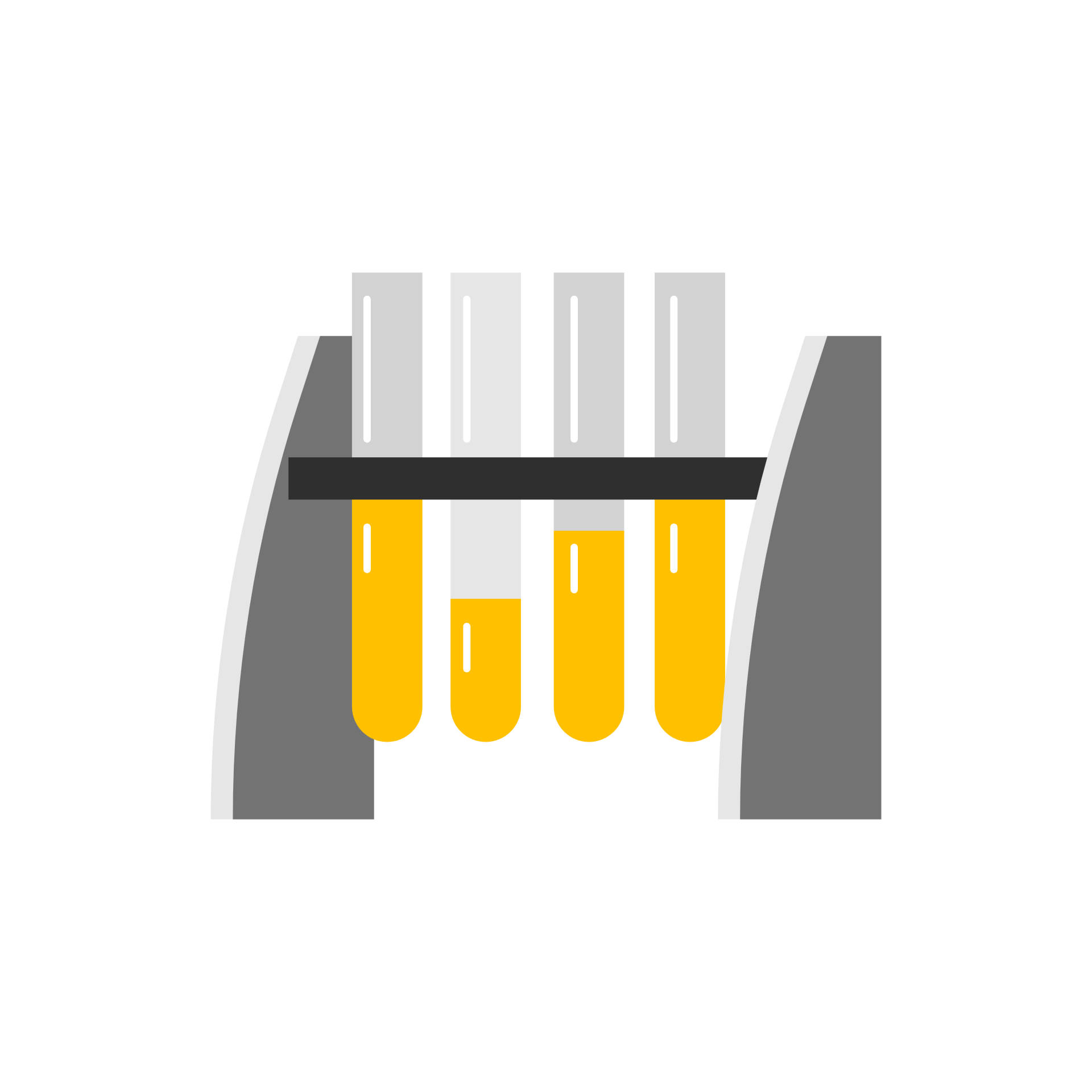 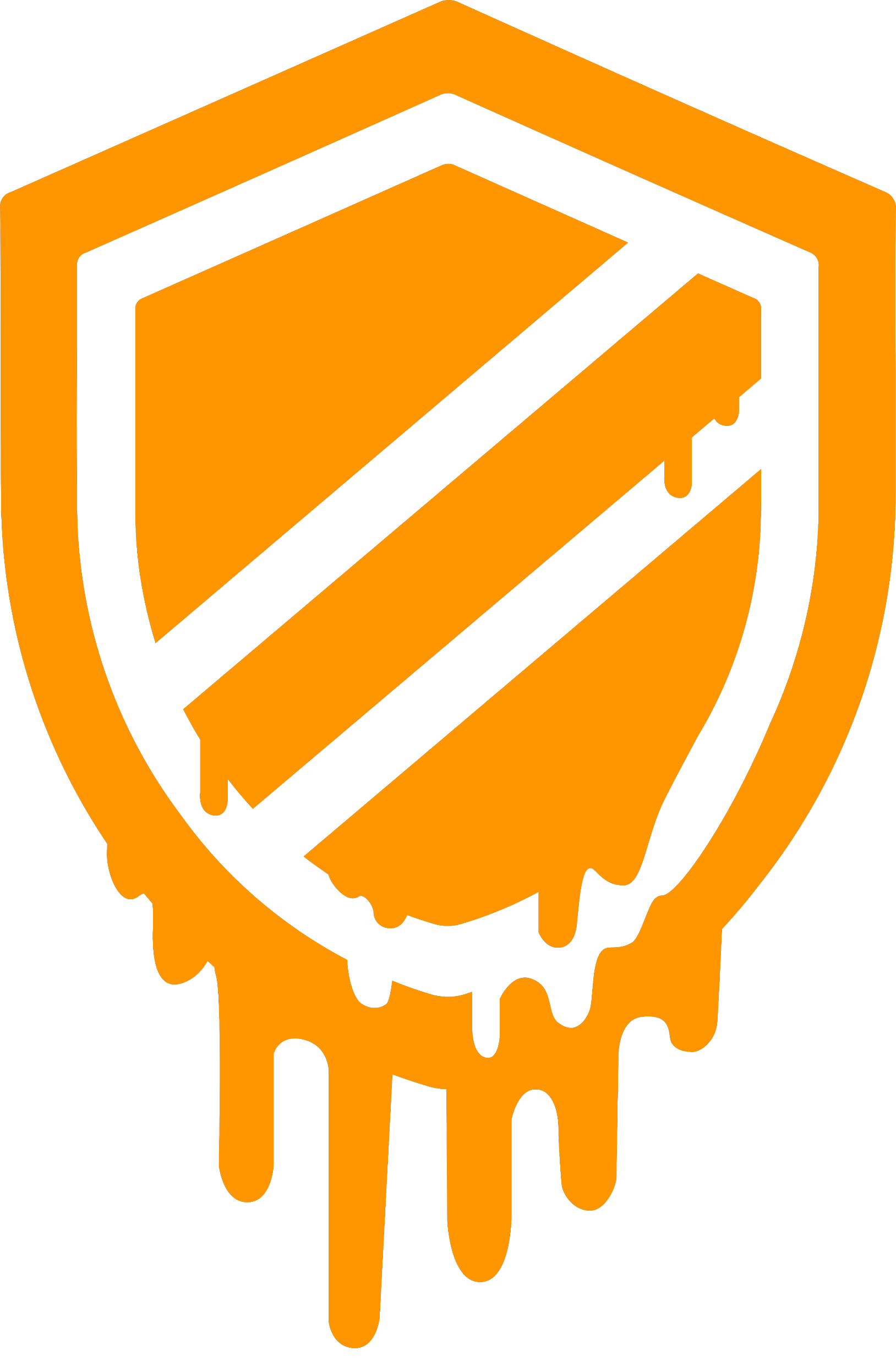 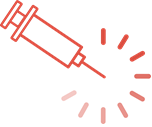 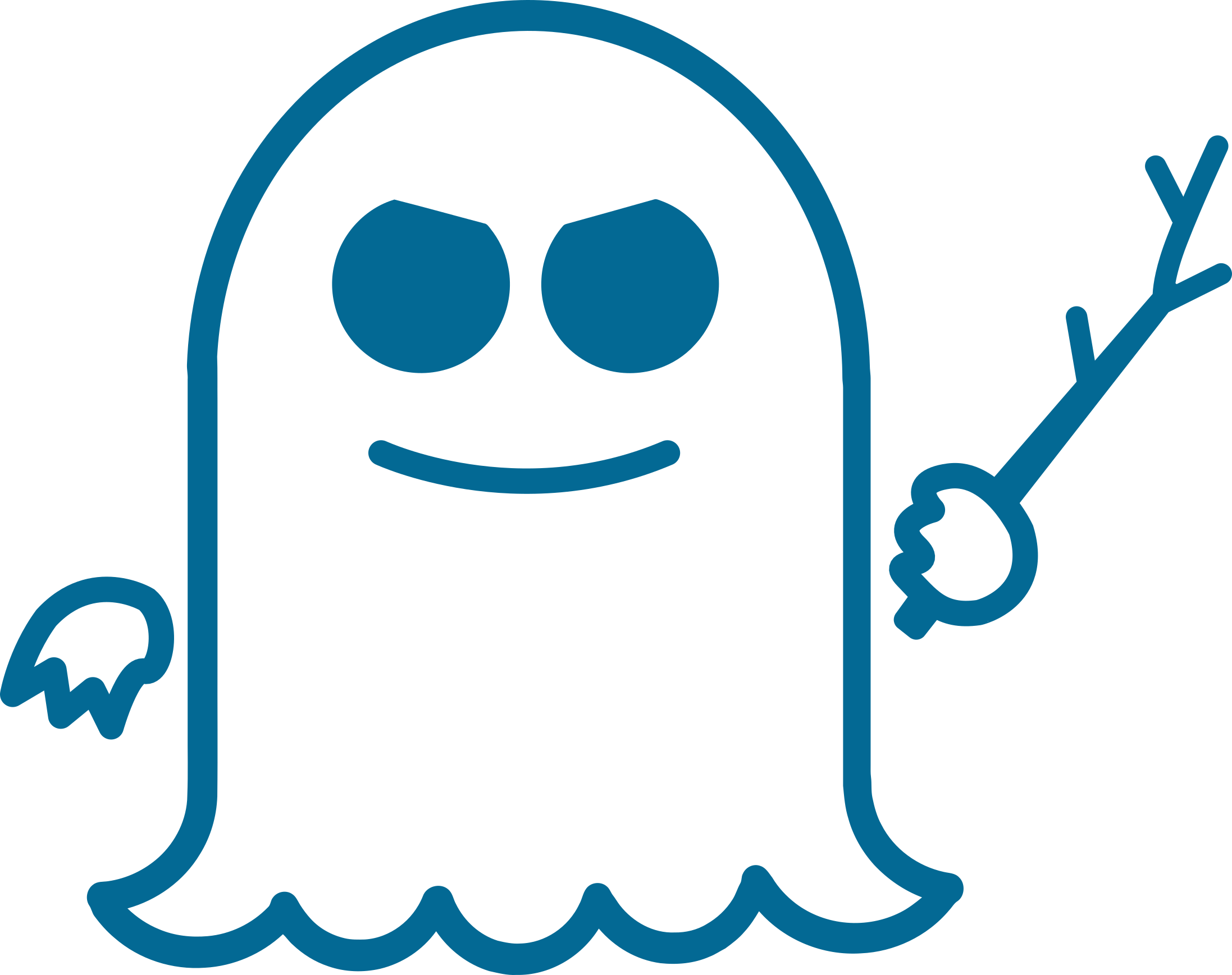 Problem:
This is a slow and wasteful process
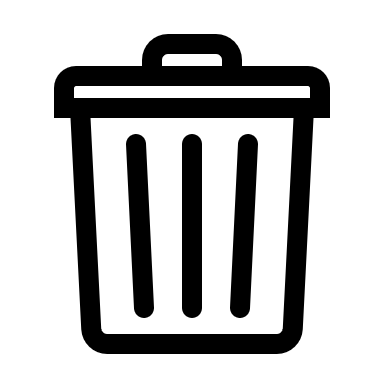 [Speaker Notes: Fortunately, there is an automated solution 
There has been recent proposals to automate this process via random testing
The idea is probe the CPU randomly
Tools like this: generate small random programs; execute them on the target CPU; record the information exposed while executing the test case, thus capturing both known and unknow leaks; compare the recorded measurements against the model of known leaks, and discard instances of known leaks; which leaves us the new stuff.
This approach is already better as it does not rely on any vendor’s information and it’s automated
Yet it has a flaw of its own – it is slow
Most of the test cases produced are not revealing anything new
Hence it takes a long time to detect a leak]
This Paper
Model-based
Input
Generation
Collection of
Hardware Observations
Test Case Generation
Model-based Filtering
Pre-filtering
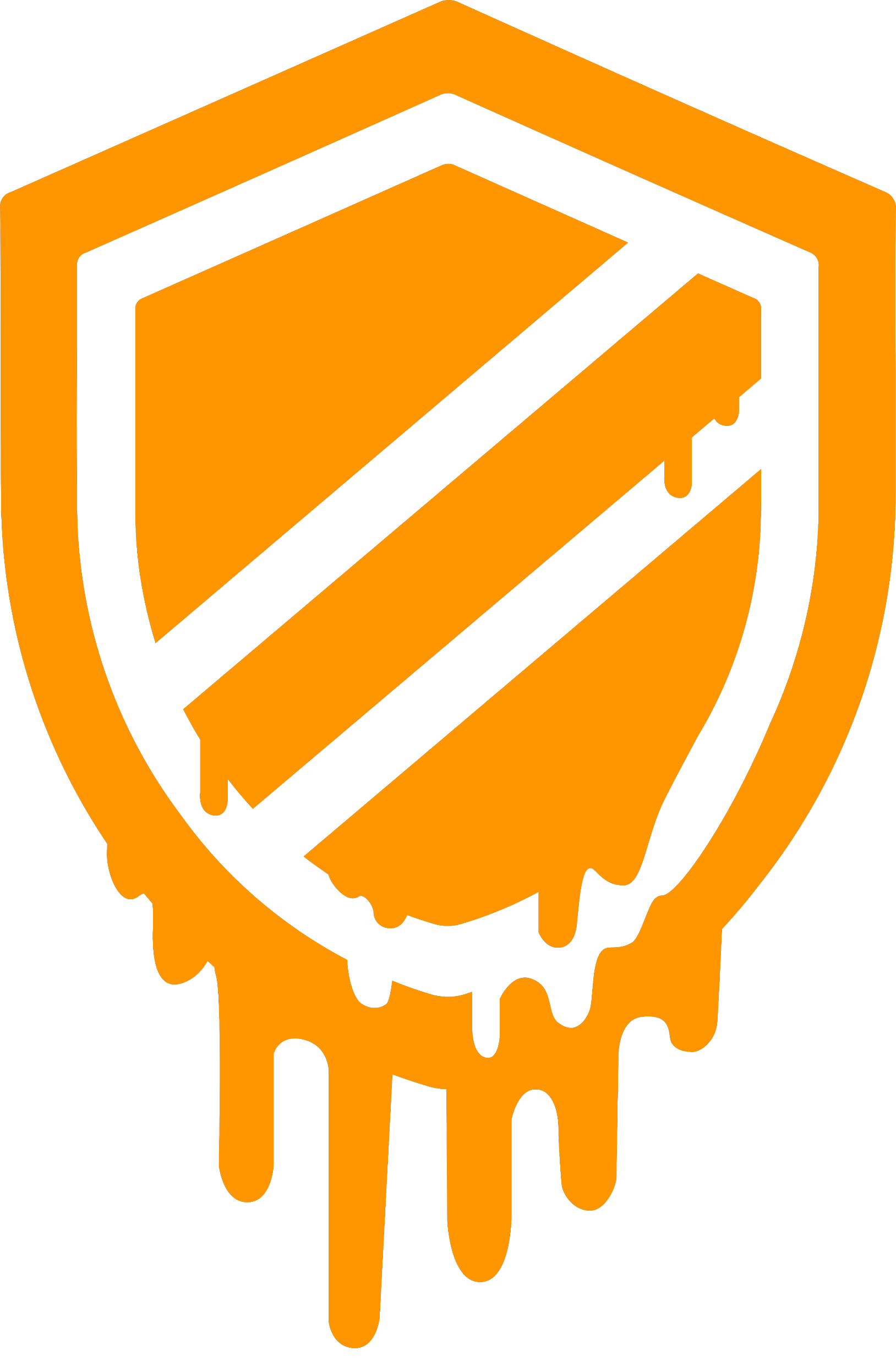 011100
100101
010001
100010
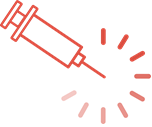 011100
100101
010001
100010
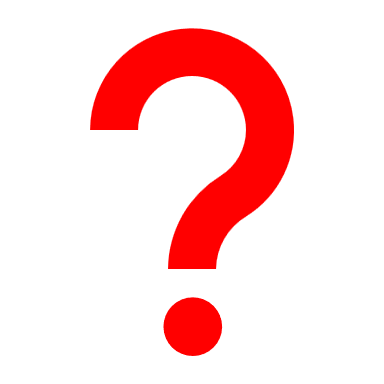 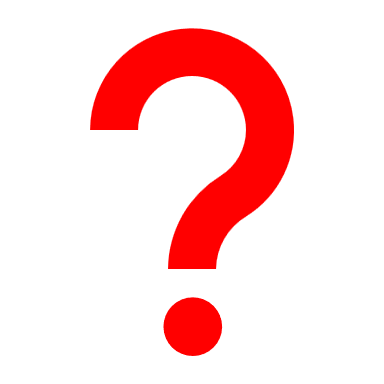 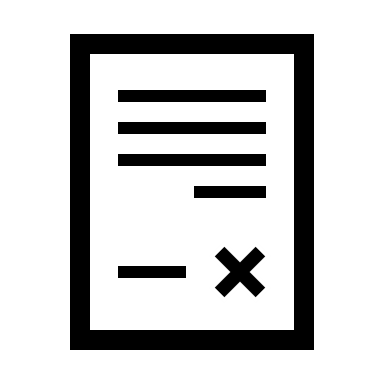 011100
100101
010001
100010
011100
100101
010001
100010
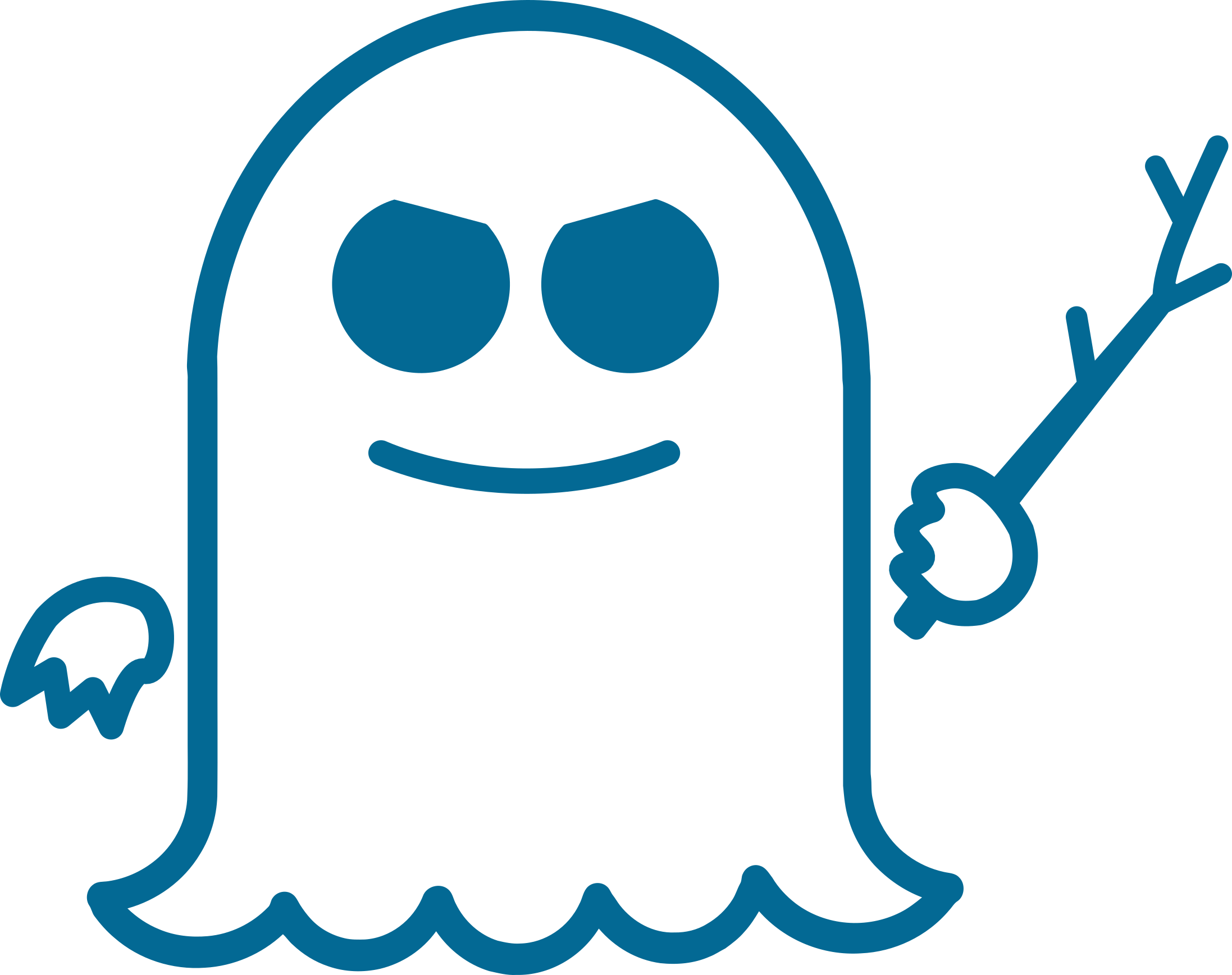 011100
100101
010001
100010
011100
100101
010001
100010
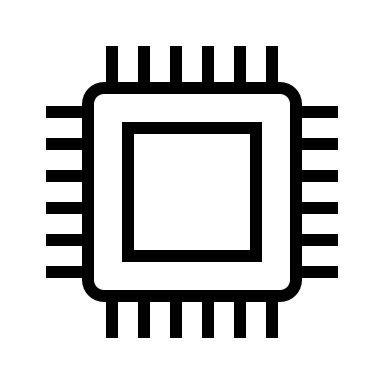 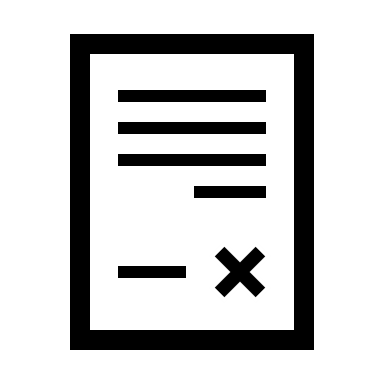 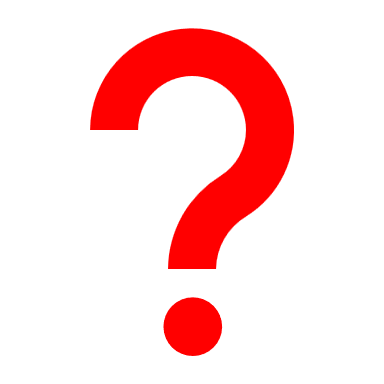 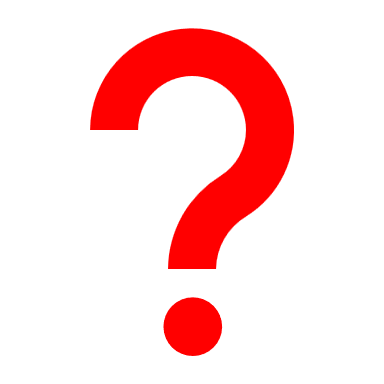 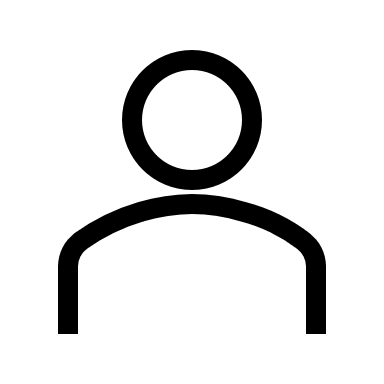 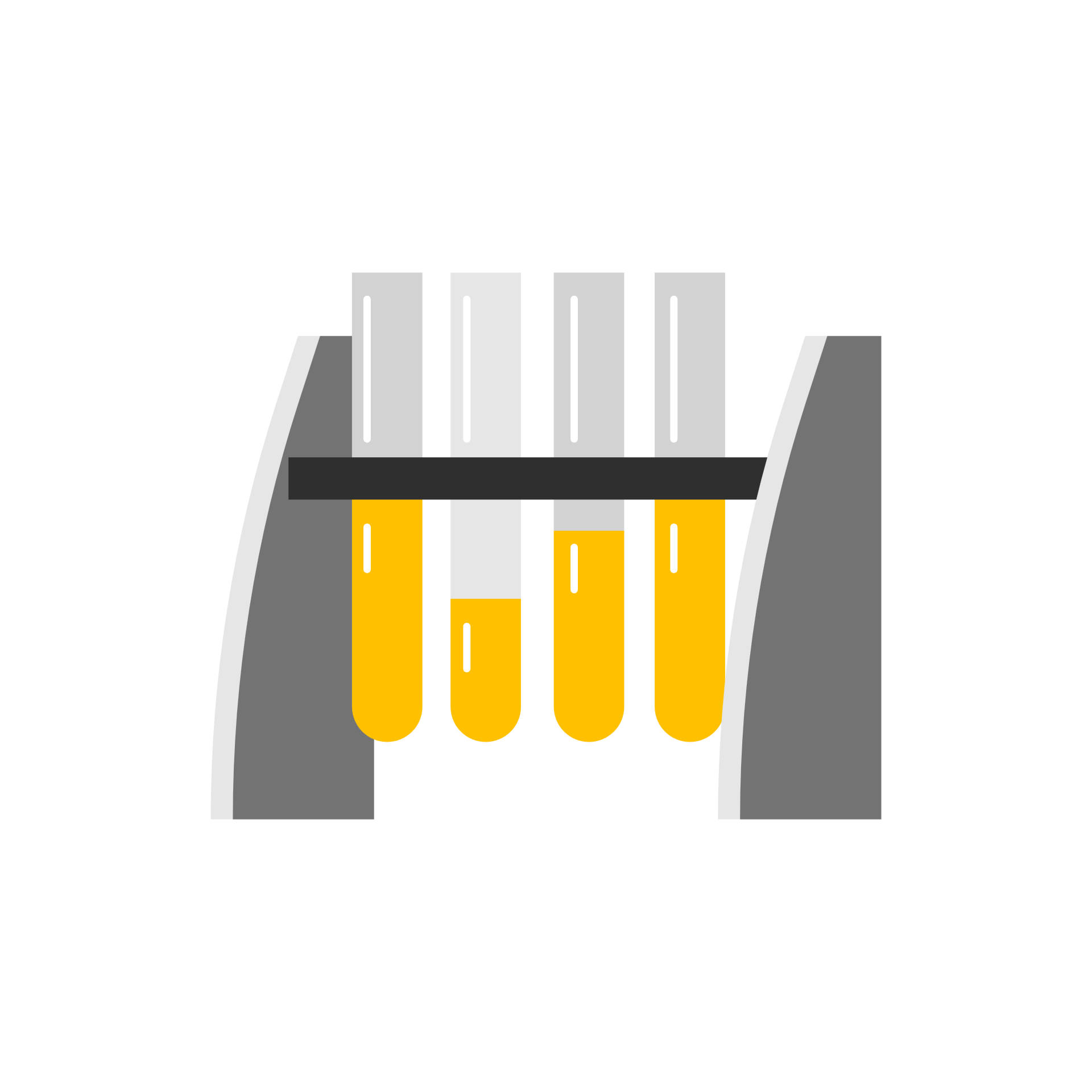 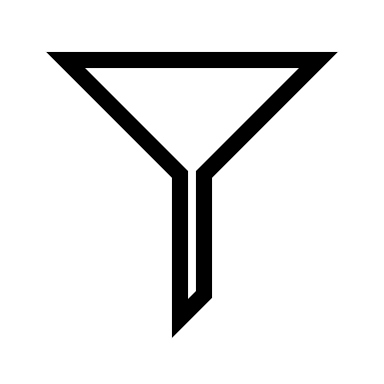 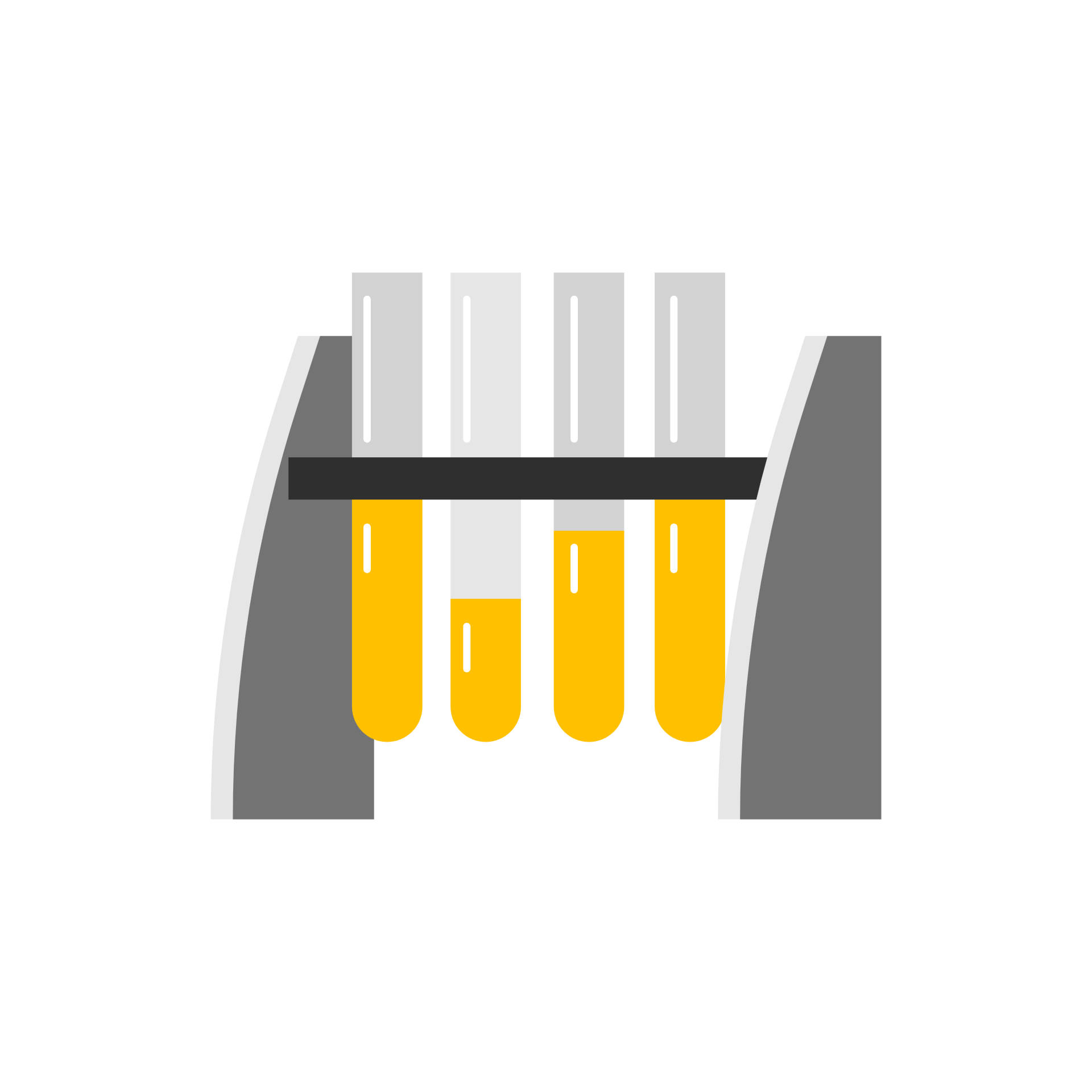 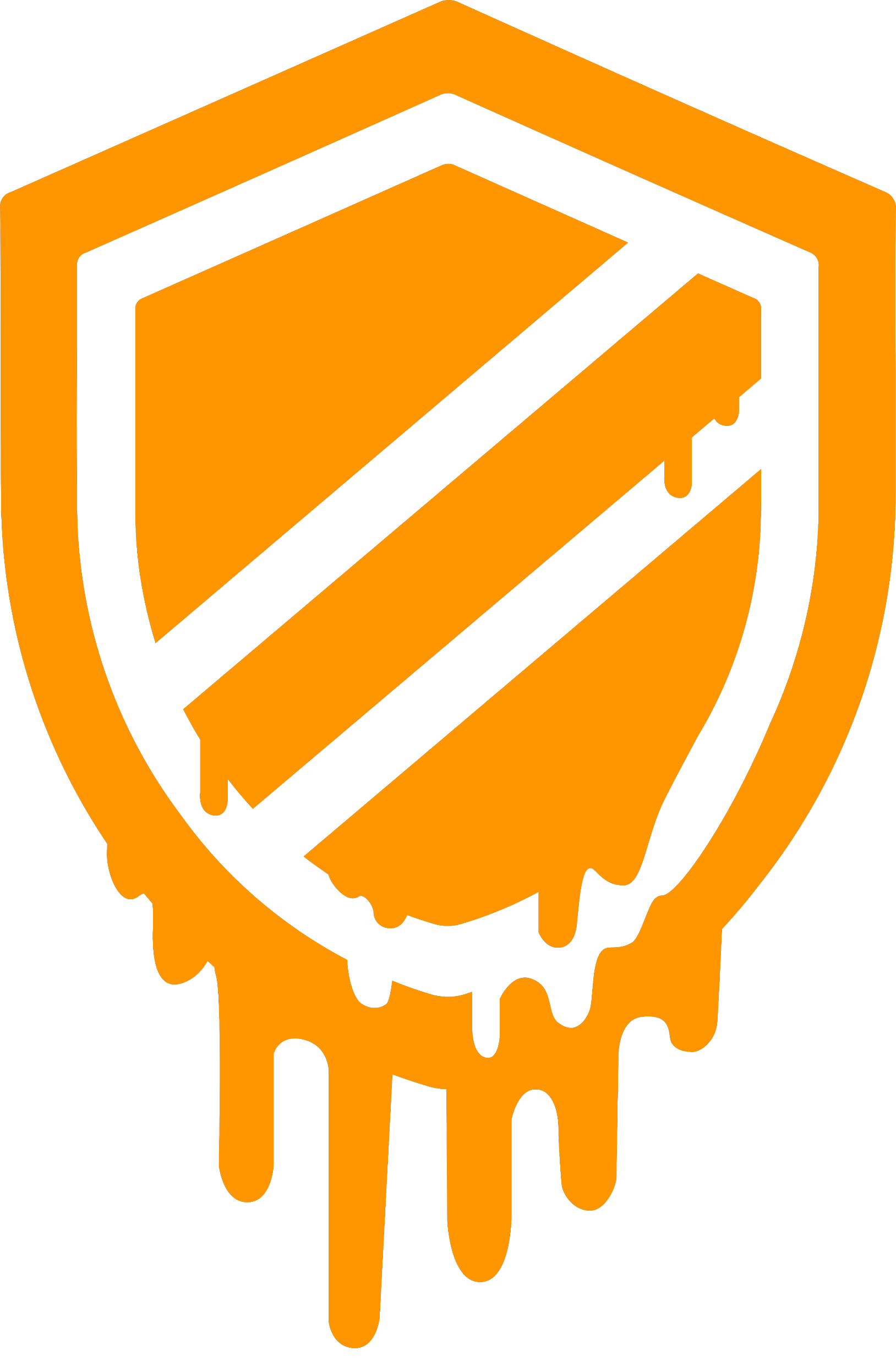 011100
100101
010001
100010
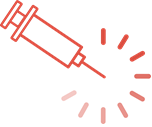 Enhance Effective Test Cases
011100
100101
010001
100010
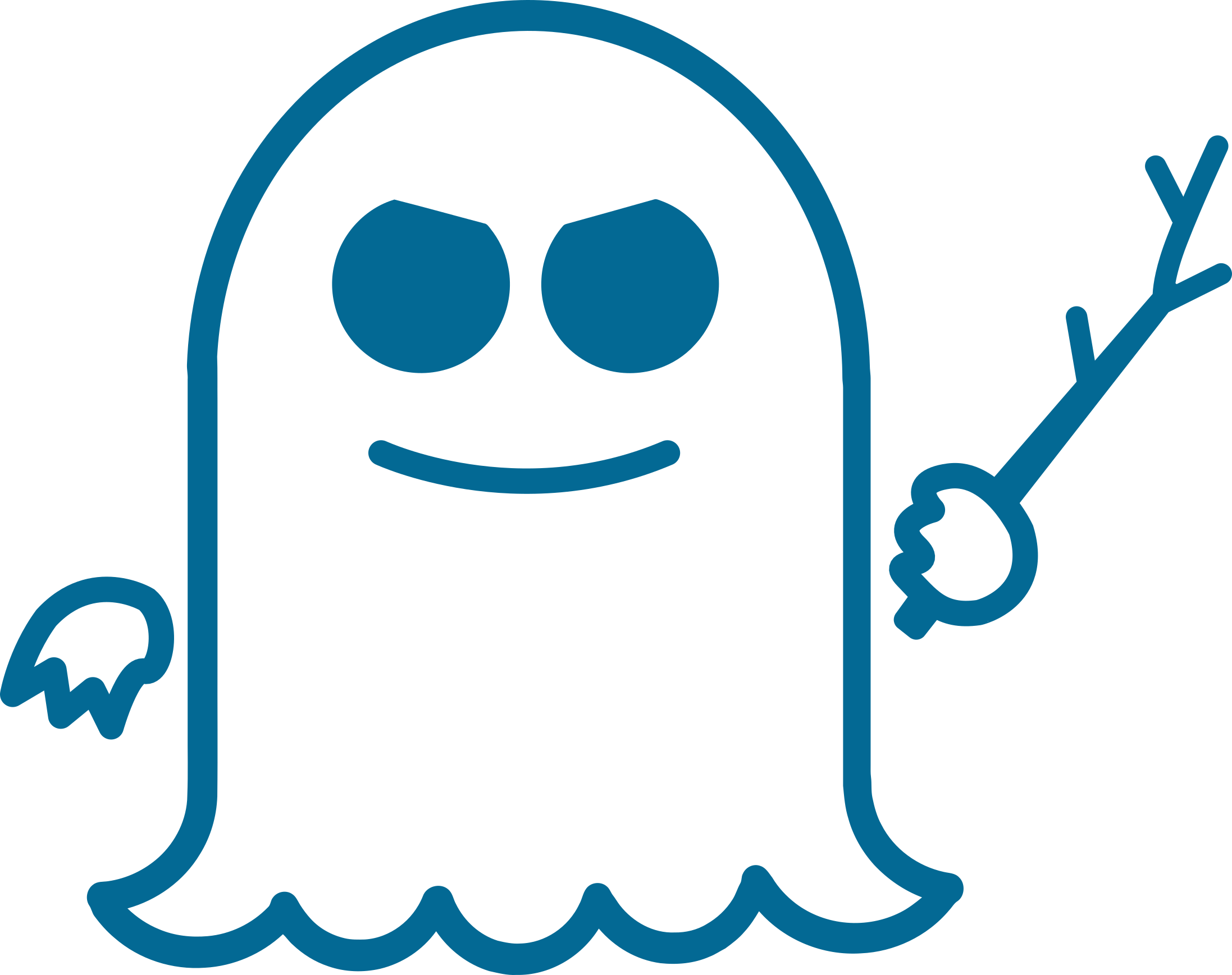 Discard Ineffective Test Cases
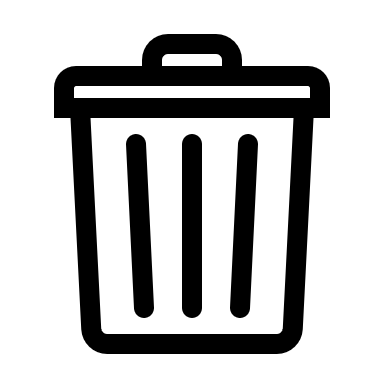 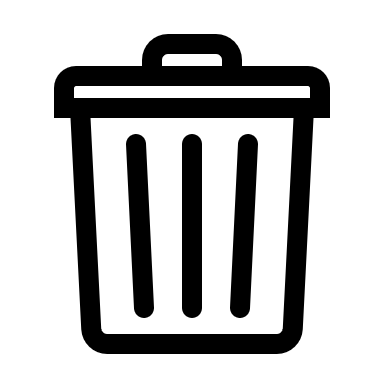 [Speaker Notes: In this paper, we target this inefficiency by adding two more stages
The first new stage checks if the test case shows signs of speculative leakage, and discards the cases that don’t
The second stage enhances the test case to make detection more likely]
This Paper
Model-based
Input
Generation
Collection of
Hardware Observations
Test Case Generation
Model-based Filtering
Pre-filtering
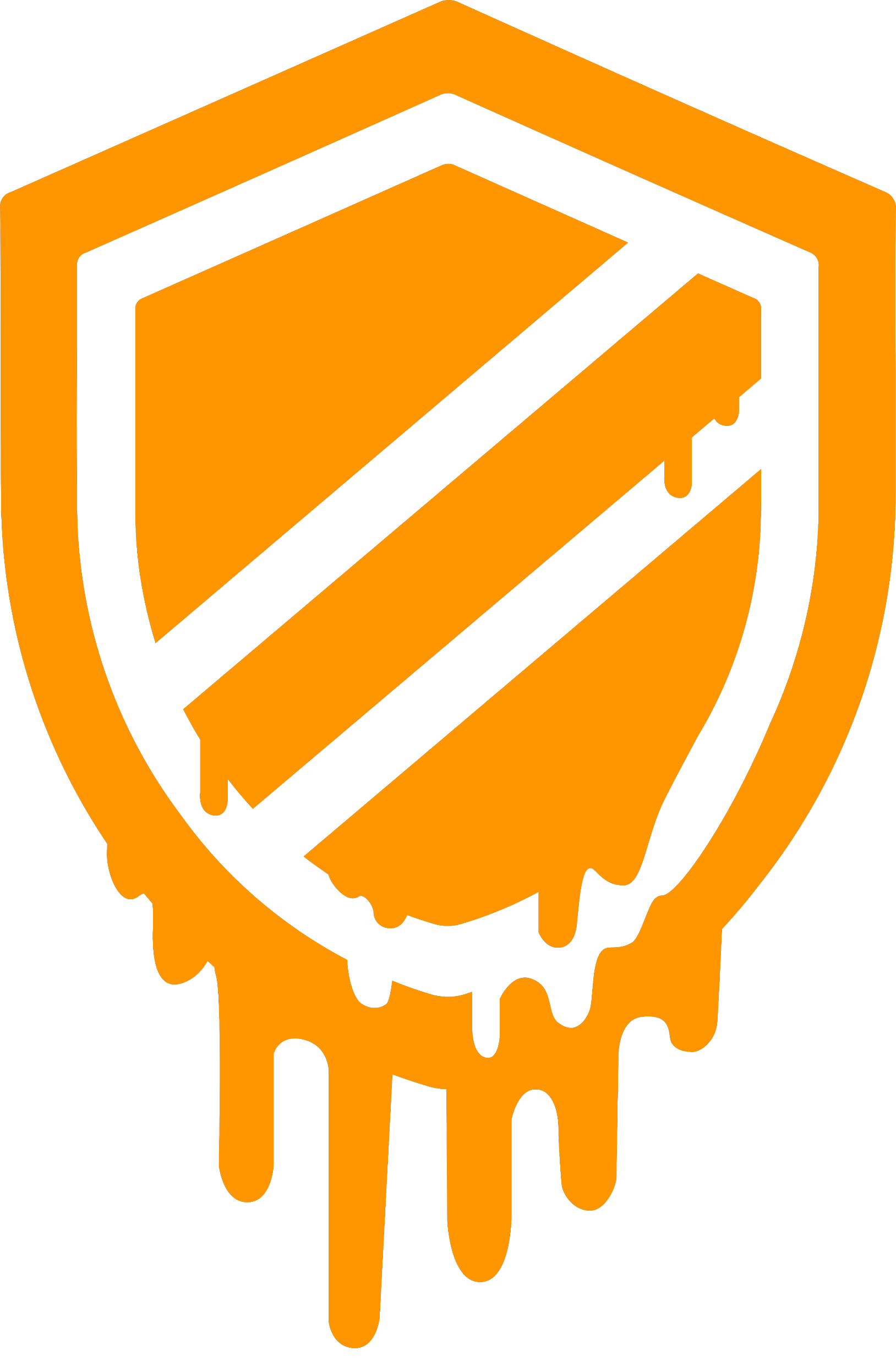 011100
100101
010001
100010
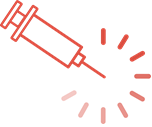 011100
100101
010001
100010
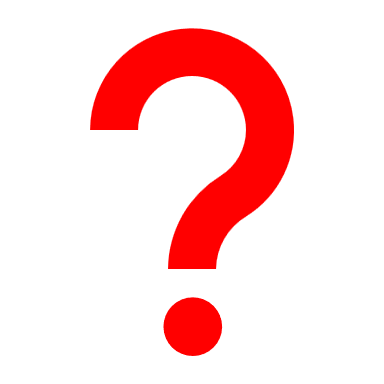 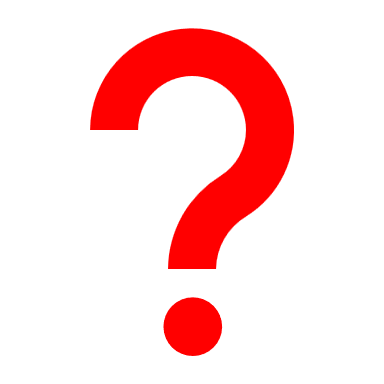 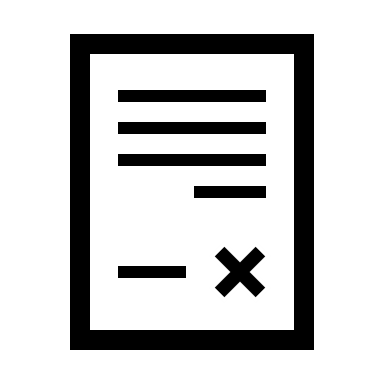 011100
100101
010001
100010
011100
100101
010001
100010
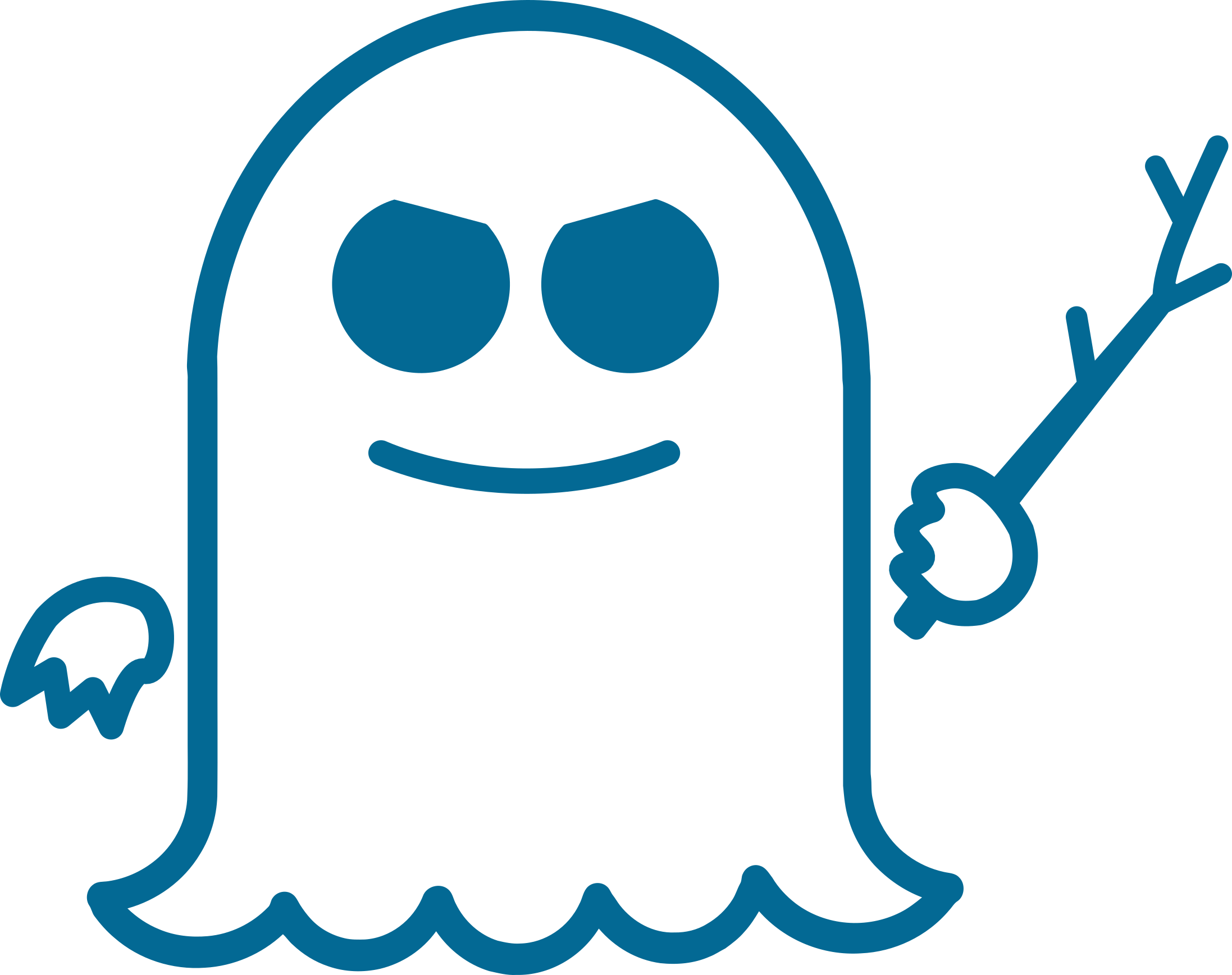 011100
100101
010001
100010
011100
100101
010001
100010
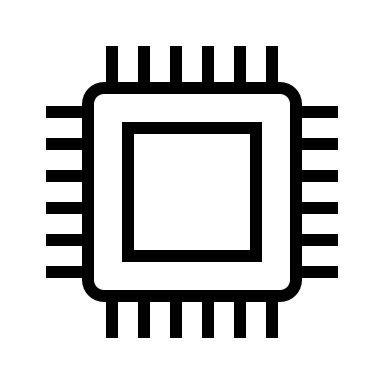 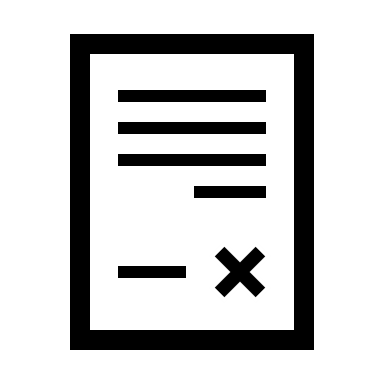 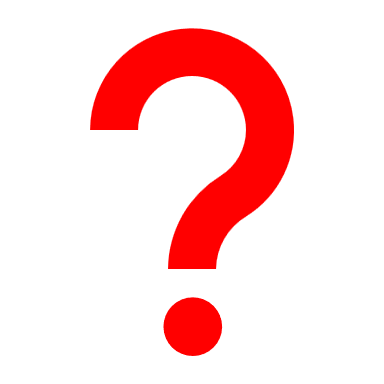 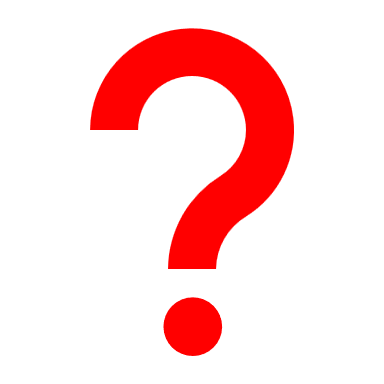 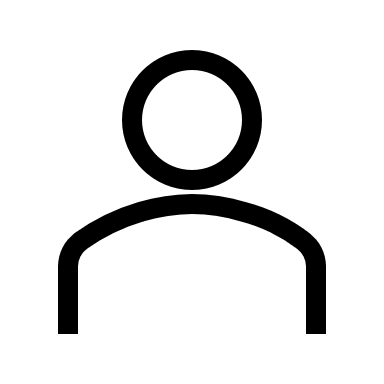 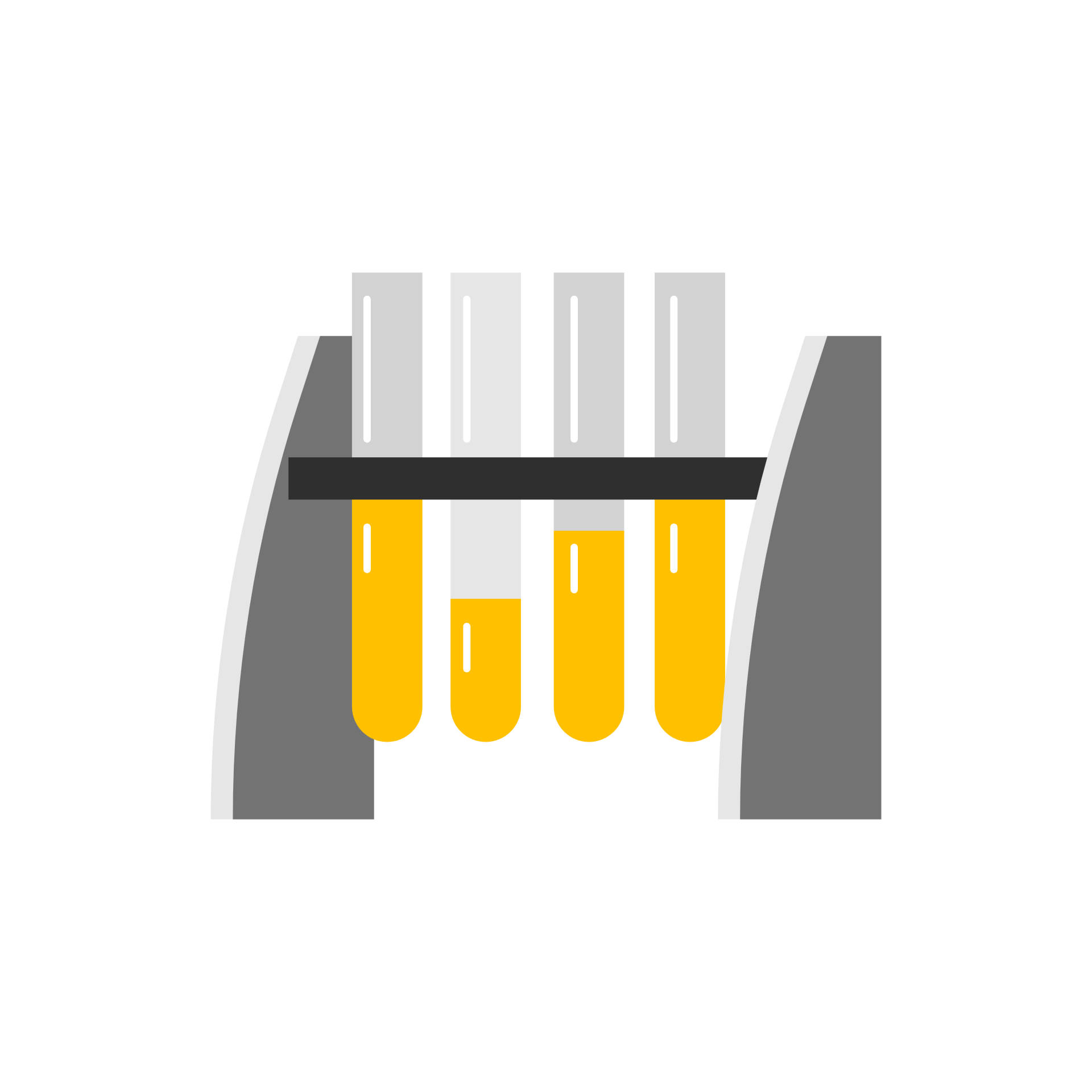 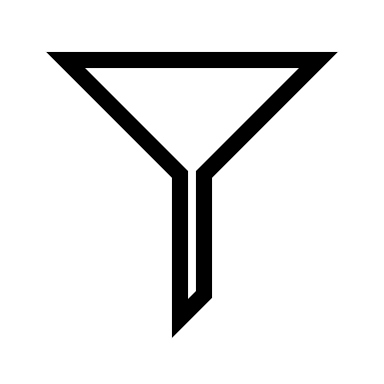 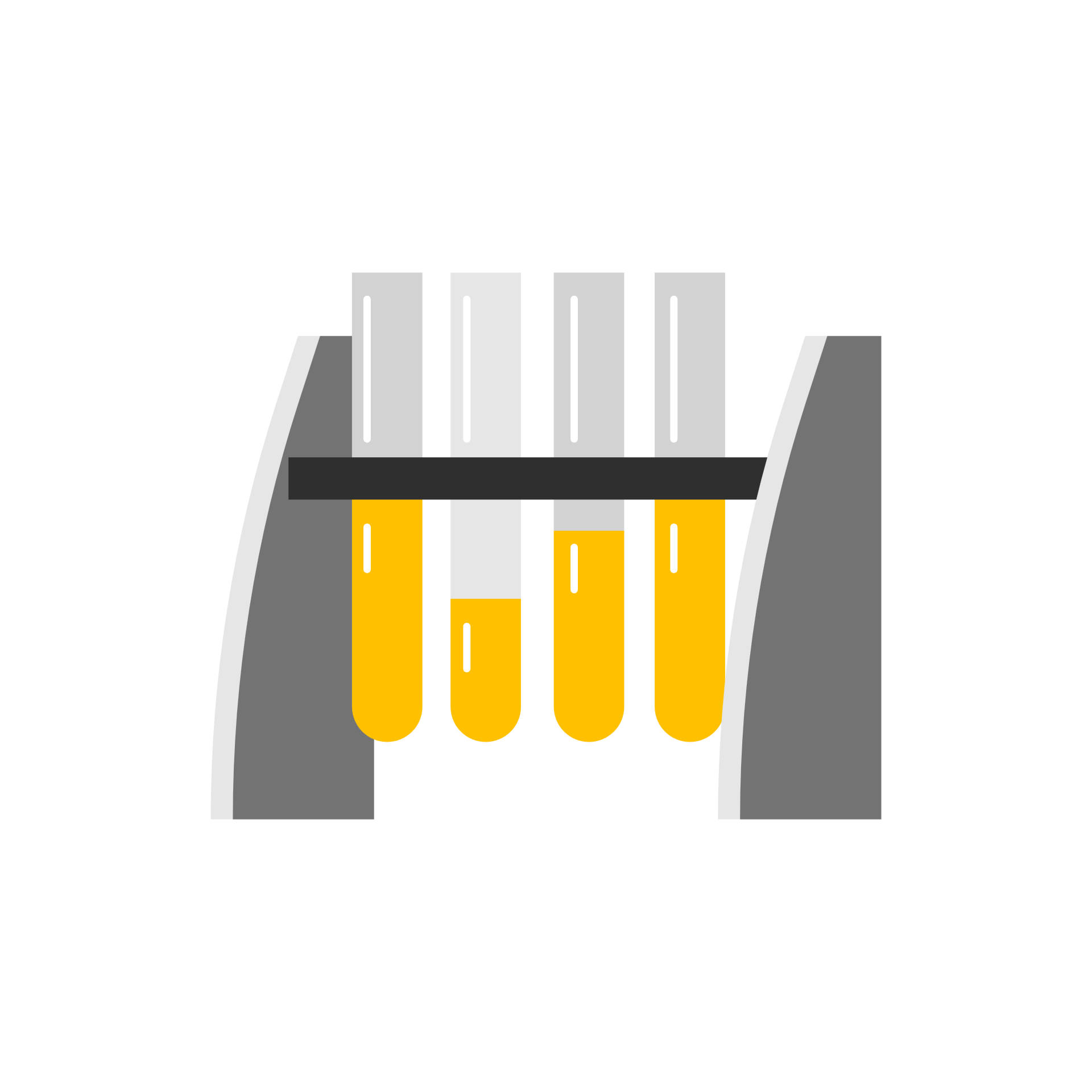 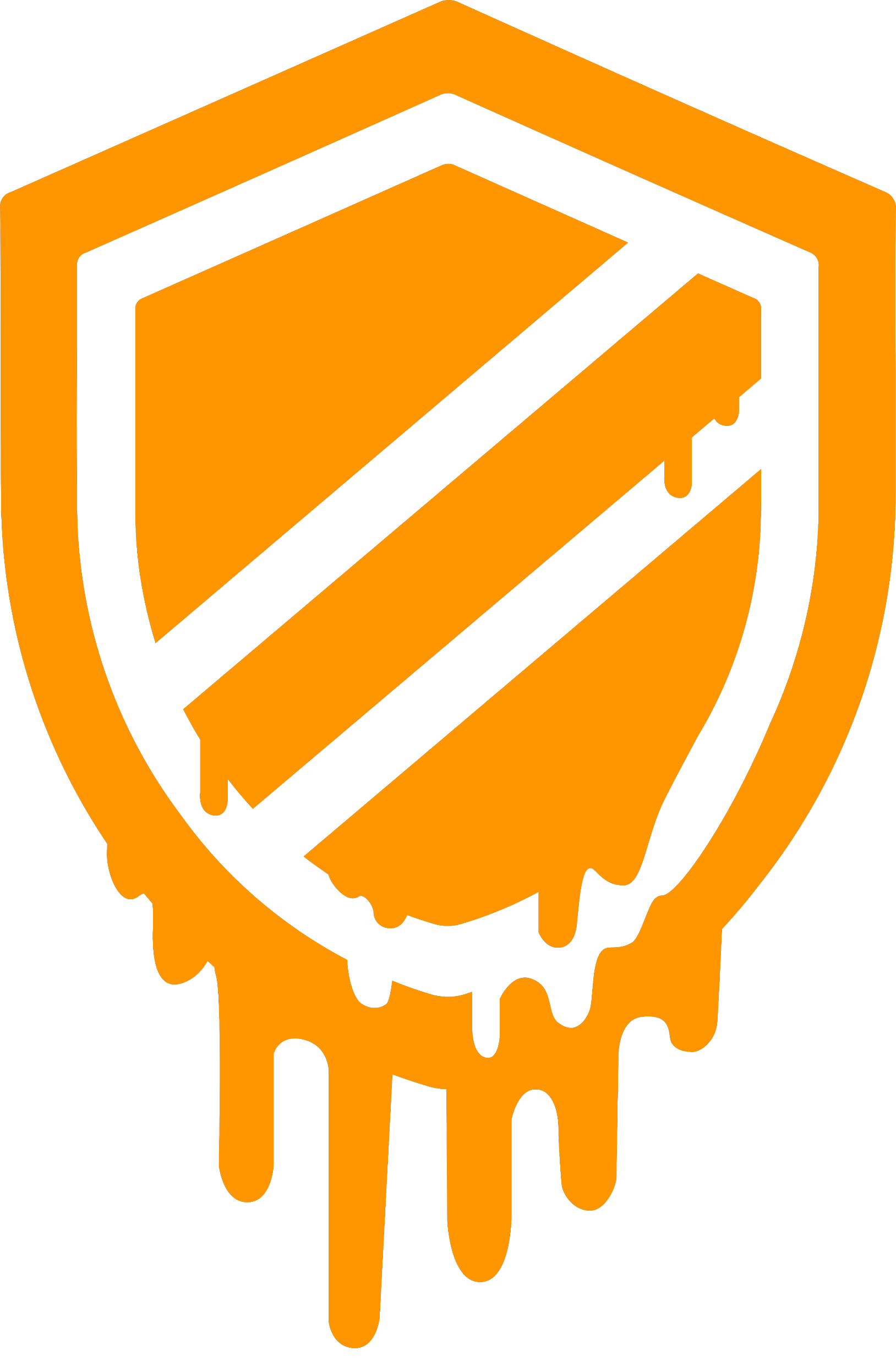 011100
100101
010001
100010
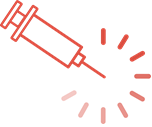 011100
100101
010001
100010
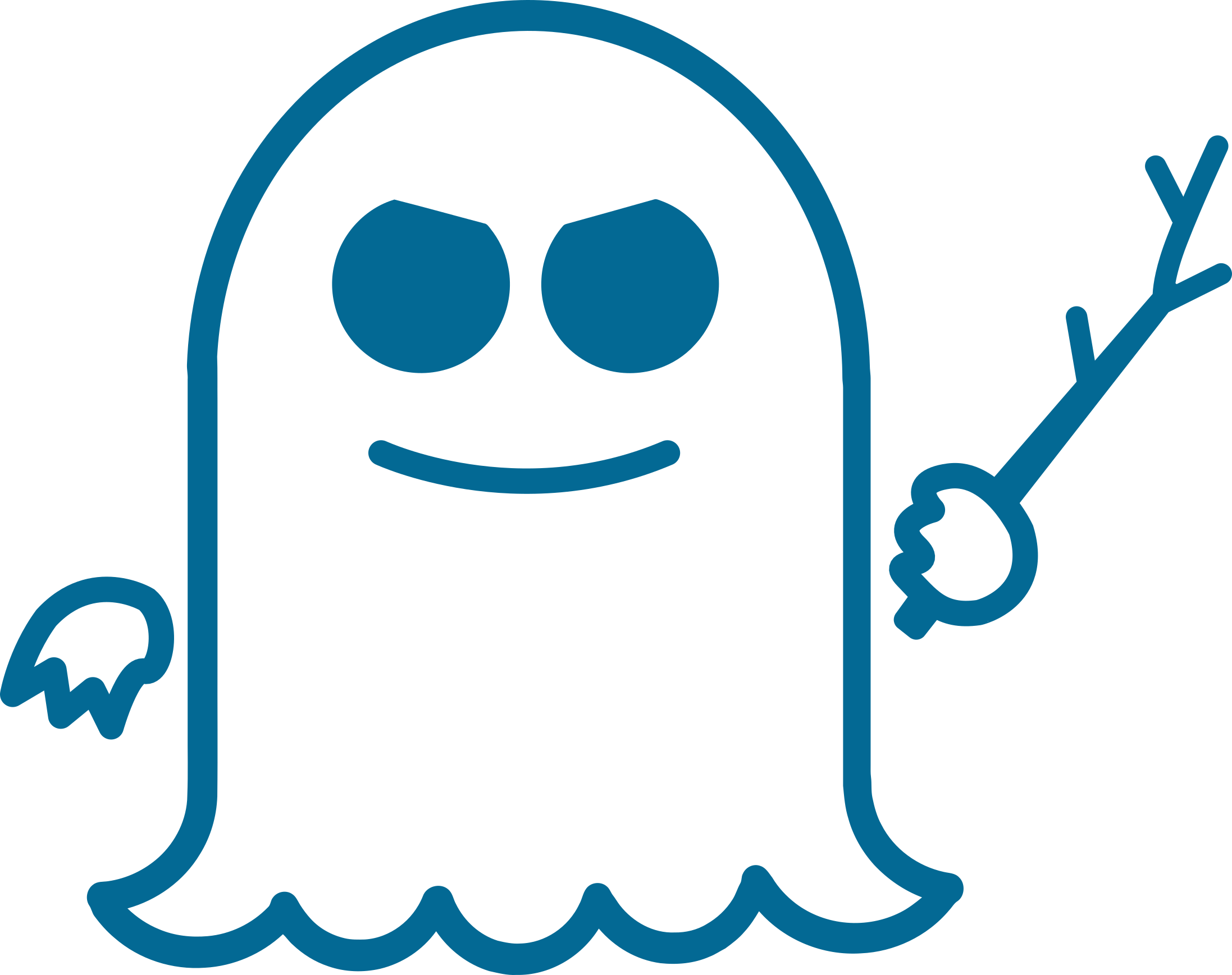 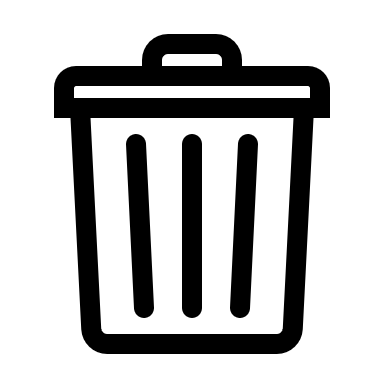 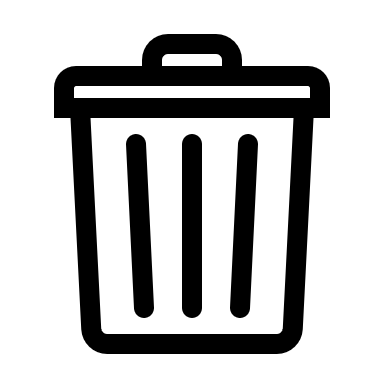 [Speaker Notes: skip]
Idea 1: Speculation Filter
Goal:
discard test cases without speculation

Approach:
execute test case on CPU
detect speculation with perf. counters
Example of Discarded
Test Case
Program:
x = secret + 123
y = x * x
z = *x
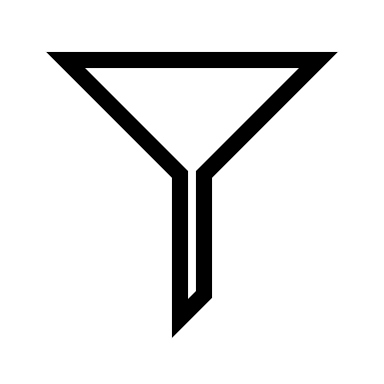 No speculation
[Speaker Notes: The filtering process begins from checking if the test case shows signs of speculation.
For this, we execute the test case on the CPU, and monitor it’s performance counters. If we see no speculation, we discard the test case]
Idea 2: Observation Filter
Goal:
discard test cases that leave no speculative traces

Approach:
add speculation barriers to test case
collect hardware observations
compare observations with original
Example
Original:
x = *secret
if x < 50:
  z = *secret
"Fenced" Version:
x = *secret
LFENCE
if x < 50:
  LFENCE
  z = *secret
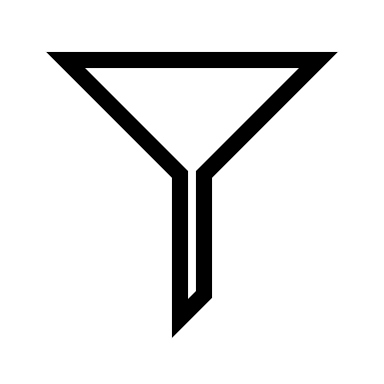 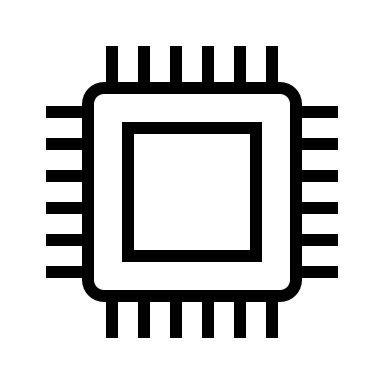 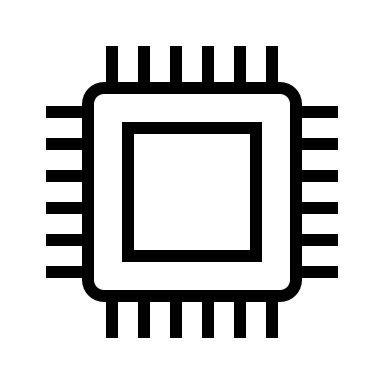 Evicted 
Cache Line #N
Evicted 
Cache Line #N
No difference -> discard
[Speaker Notes: Next, we check the test case for unique speculative leakage. 
In the example, here the program on the left speculates and it exposes some data speculatively, but the data has been already exposed non-speculatively. It makes this test case useless. 
We check for such situations by doing a little experiment: We execute the program on the target CPU; measure it’s traces’; then we modify the test case by adding a speculation barrier after every instruction; and we check if the traces change. If they don’t, it’s a useless test case and we discard it.]
Idea 3: Model-based Input Generation
Goal:
enhance test case with model-equivalent inputs

Approach:
use taint analysis to produce inputs with identical model observations
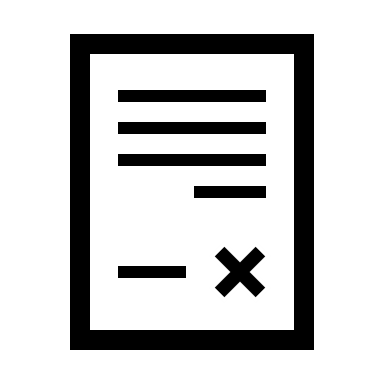 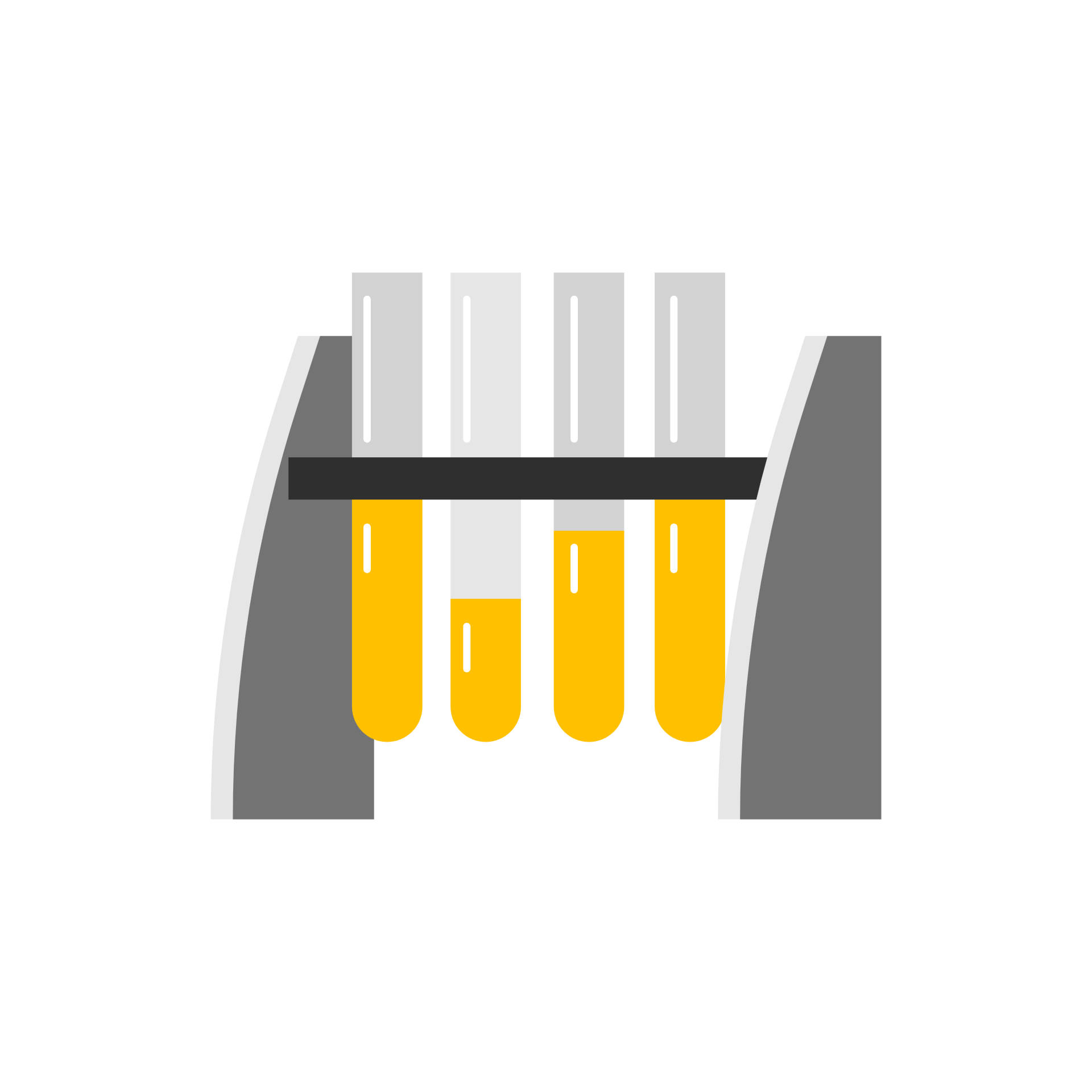 Example
Enhanced Test Case
Original Test Case
Input 1:
x = 100; y = 20
Leakage Model
with Tainting
Input 1:
x = 100; y = 20
x is tainted
Input 2:
x = 100; y = 43
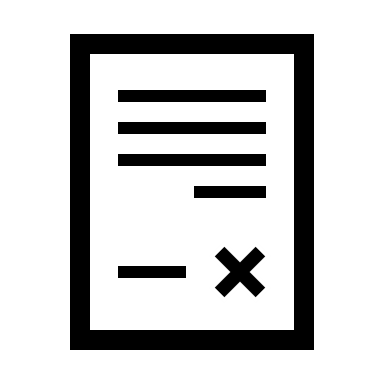 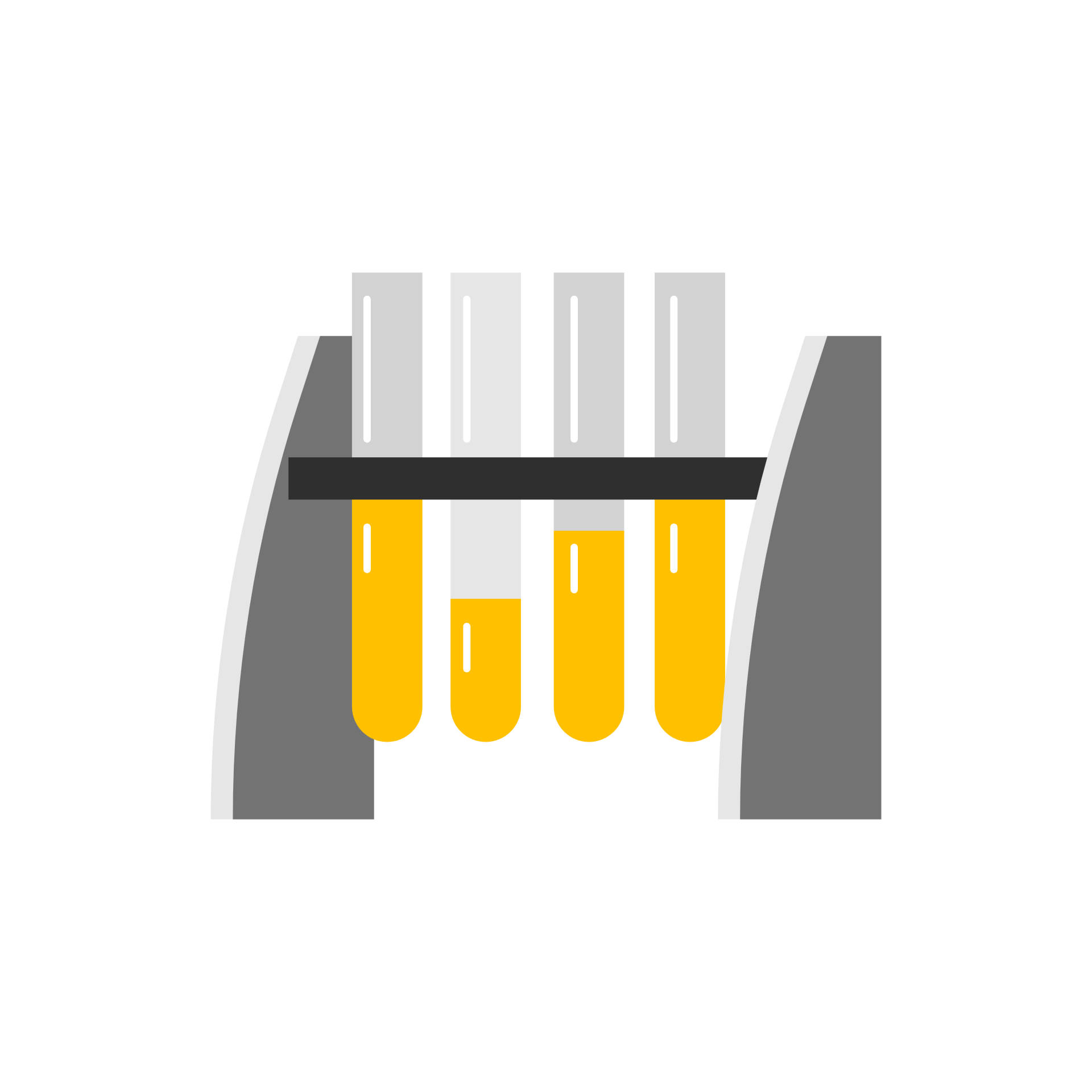 Program:
a = *x
if x < 50:
   b = *y
Program:
a = *x
if x < 50:
   b = *y
[Speaker Notes: Finally, when we have a useful test case, we try to improve it
Here I need to explain a bit of background: Our test cases constitute of a program and a sequence of inputs to it. This program is checked for non-interference w.r.t. the model of known leaks. To do it, each input has to be paired with another input that produces the same trace according to the model. Now the chances of producing such inputs randomly are slim, which makes most of the randomly-generated inputs useless.
We fix it by creating such input pairs intentionally: We run the test case on the model, collect the inverse taints of the input, and we create more inputs based on the taints.]
This Paper
Model-based
Input
Generation
Collection of
Hardware Observations
Test Case Generation
Model-based Filtering
Pre-filtering
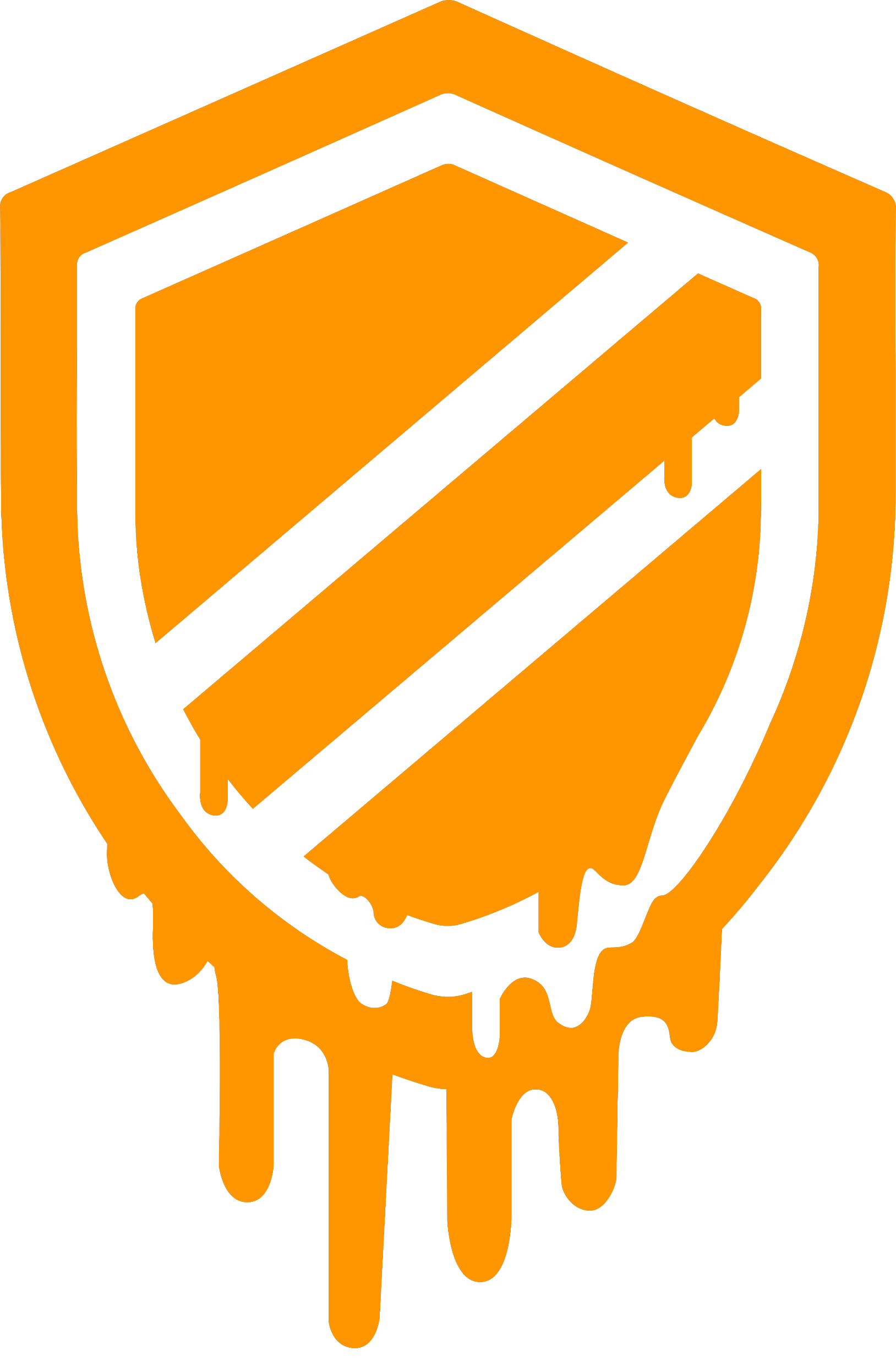 011100
100101
010001
100010
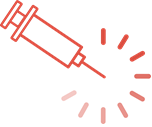 011100
100101
010001
100010
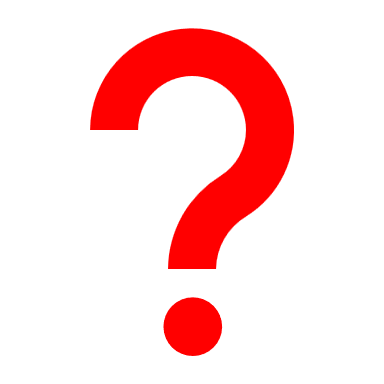 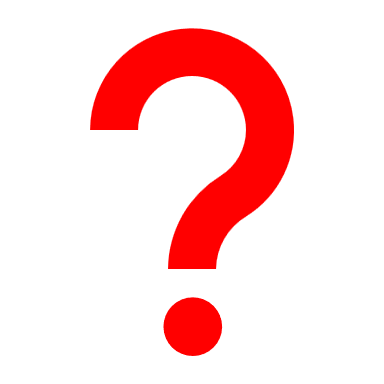 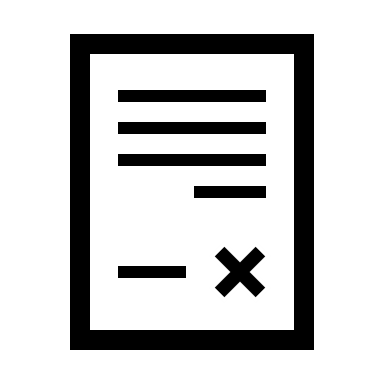 011100
100101
010001
100010
011100
100101
010001
100010
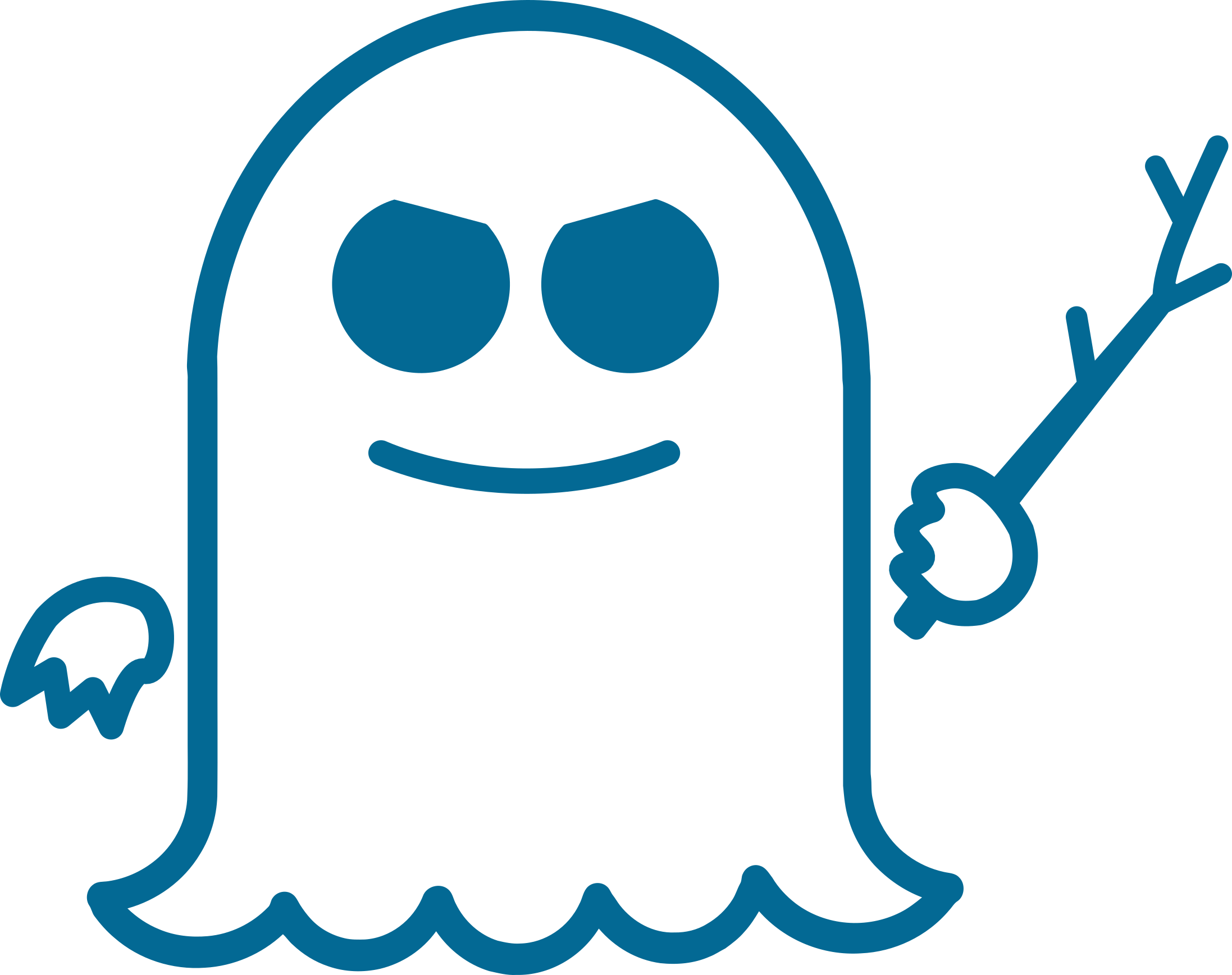 011100
100101
010001
100010
011100
100101
010001
100010
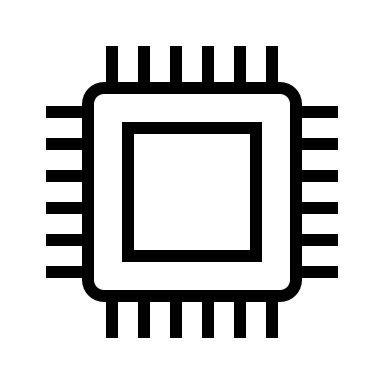 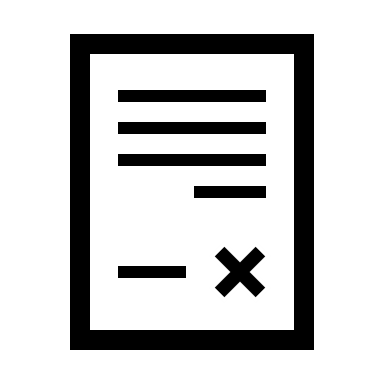 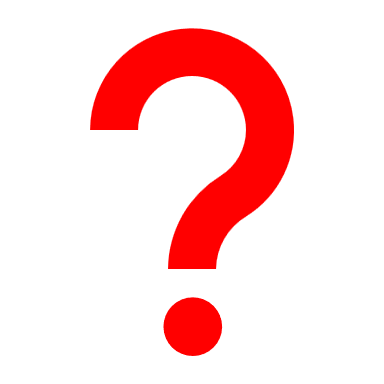 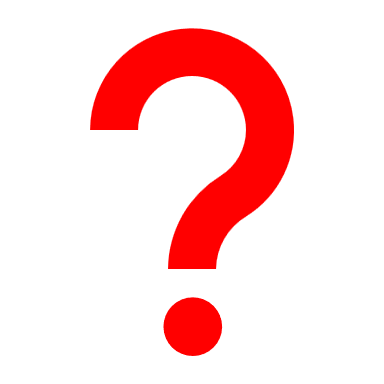 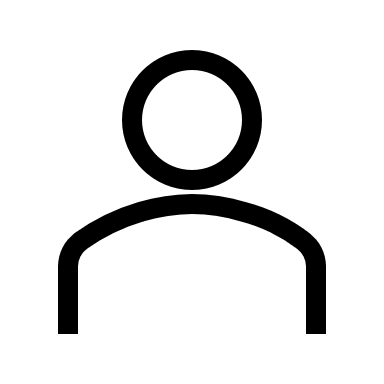 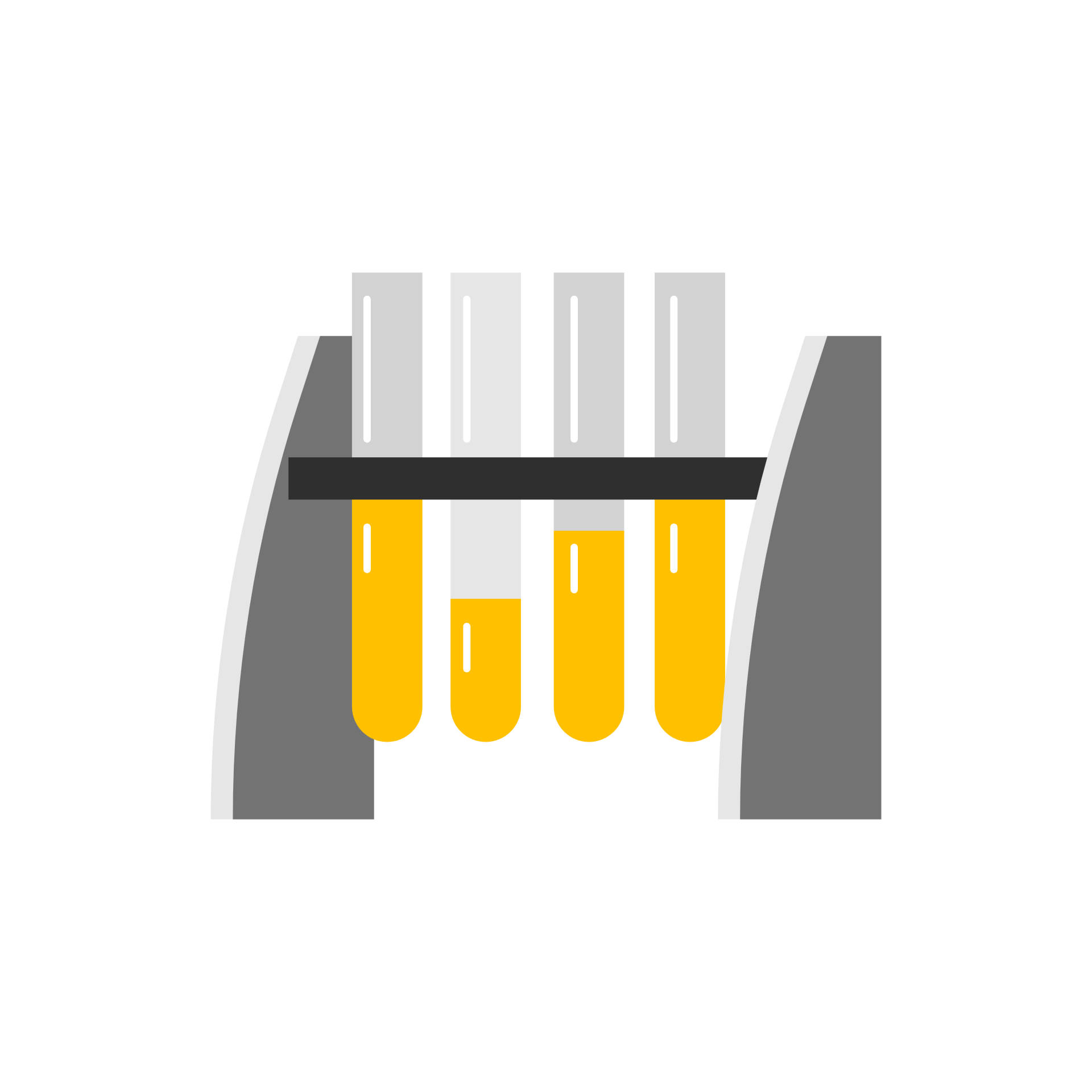 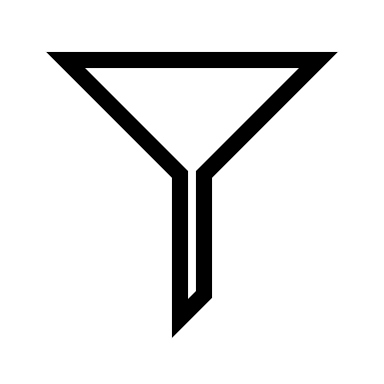 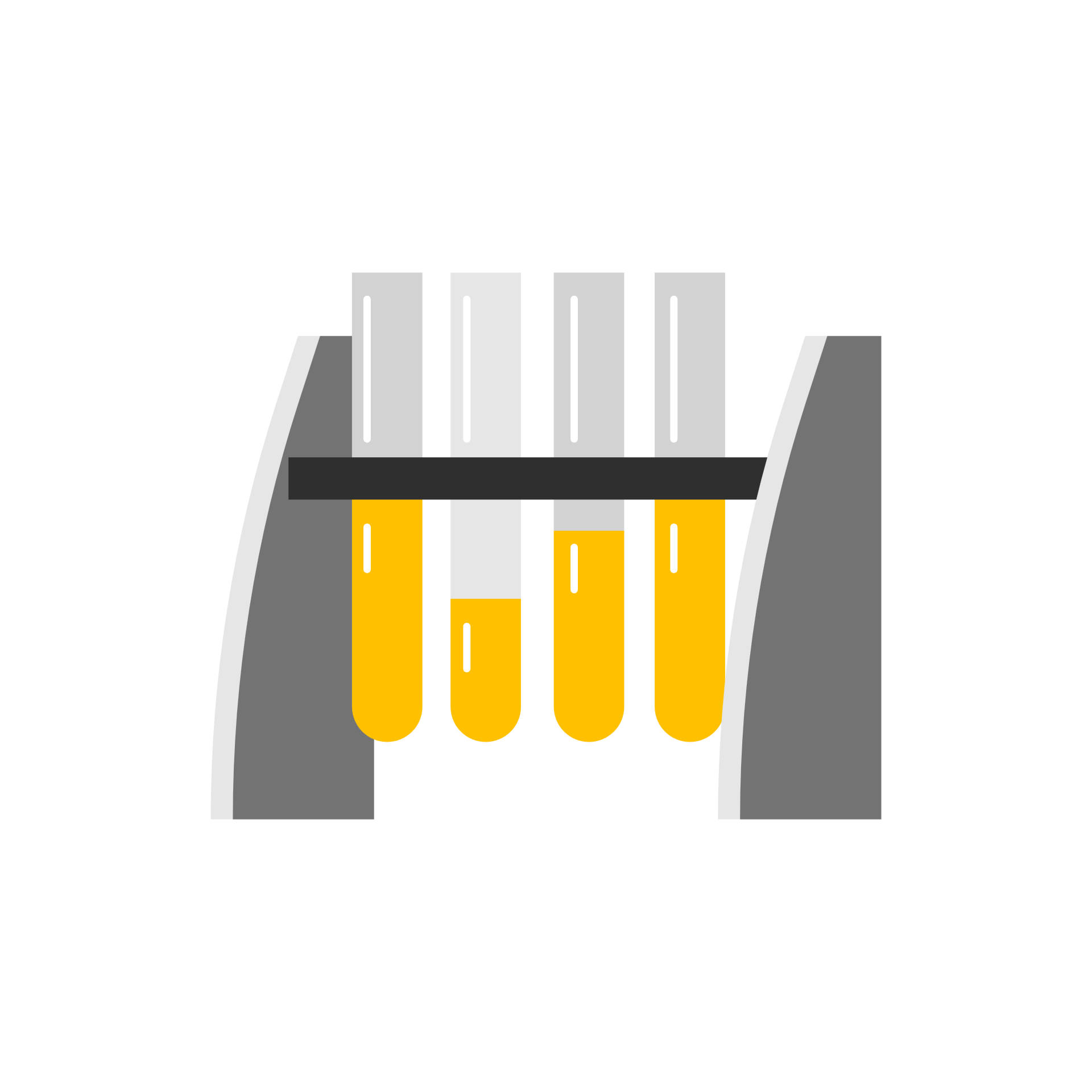 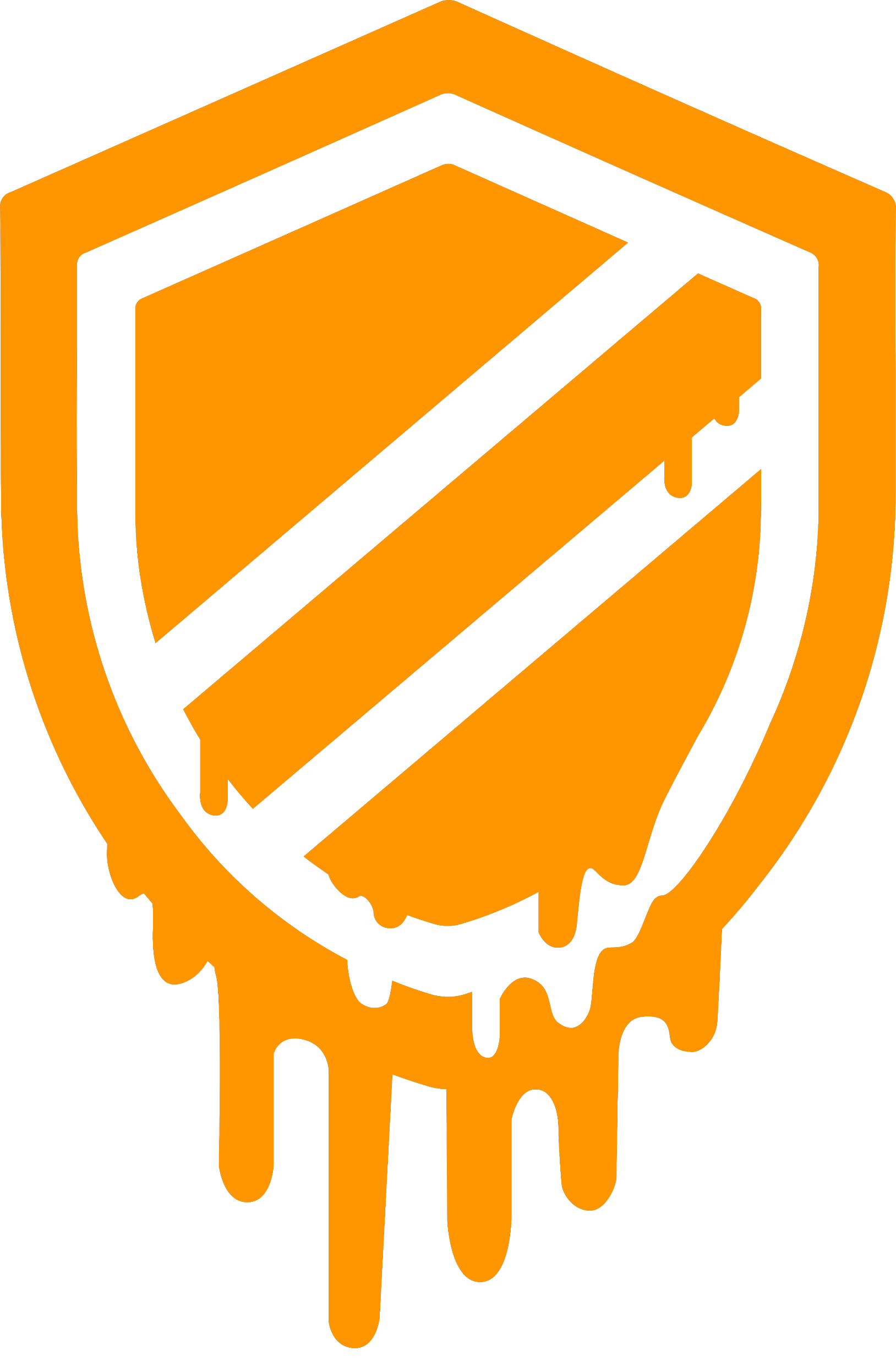 011100
100101
010001
100010
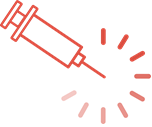 011100
100101
010001
100010
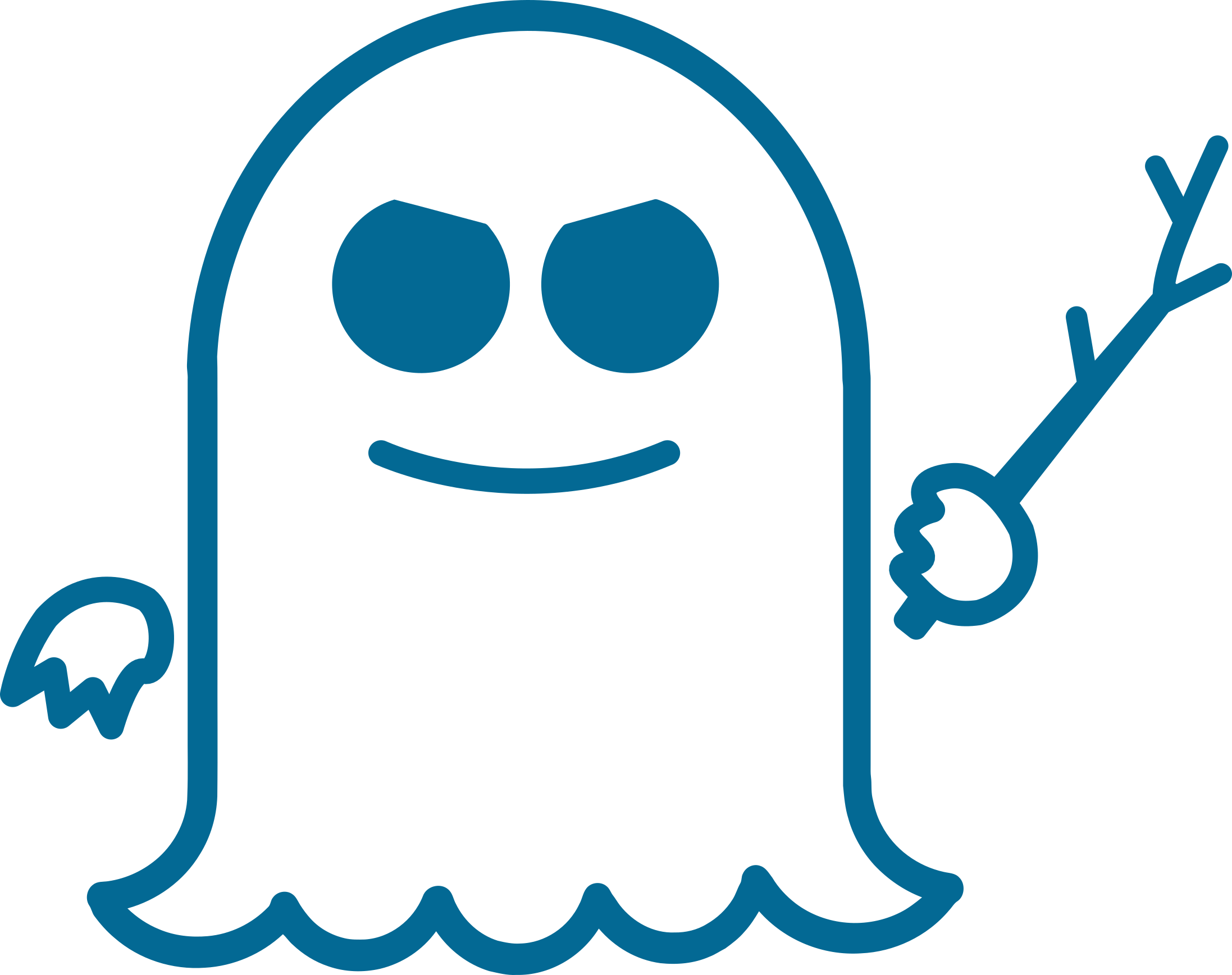 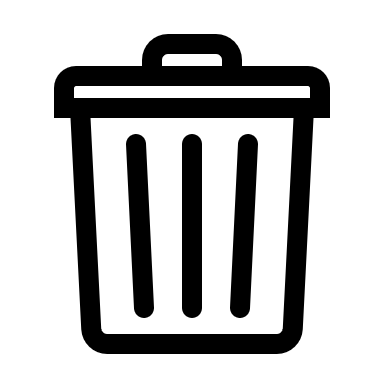 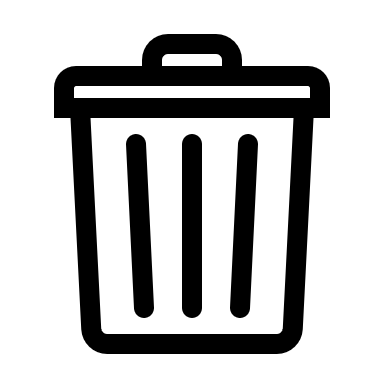 [Speaker Notes: And only after all these stages, the test case is sent to the CPU and to the model for complete testing]
Results
Have not been reported before
Lower is better
Log Scale!
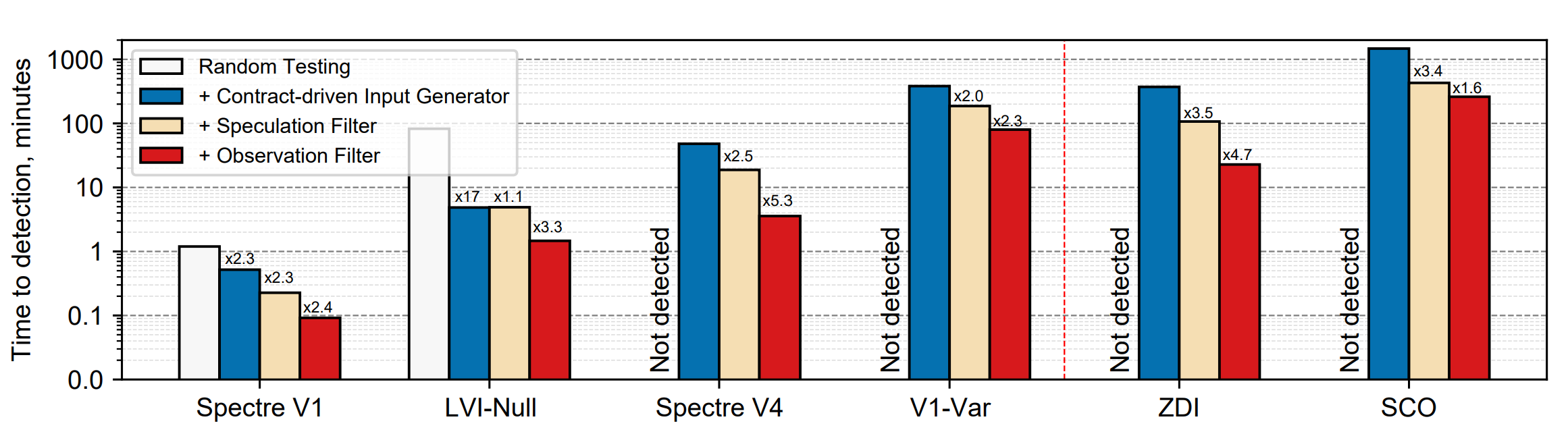 at least
x10 faster
at least
x360 faster
at least
x18 faster
at least
x96 faster
x24 faster
x13 faster
[Speaker Notes: Now let’s see what see ideas give us
We evaluate the effectiveness of our optimizations by how long it takes to detect different leaks.
Here, the Y axis shows the average detection time in a logarithmic scale
The X axis is different types of leaks
First we tried reproducing known leaks, as a baseline. Here, the left-most bar is without optimizations, and each bar one the right is one more optimization.
As you can see, the difference is very significant. We were able to detect all of these leaks within several hours when optimizations are enabled, while random testing did not detect them at all during our experiment – we had a timeout of 24 hours
Moreover, while doing our experiments we discovered two more leaks. It took mere hours to detect both of them with our optimizations.]
Results
Have not been reported before
Lower is better
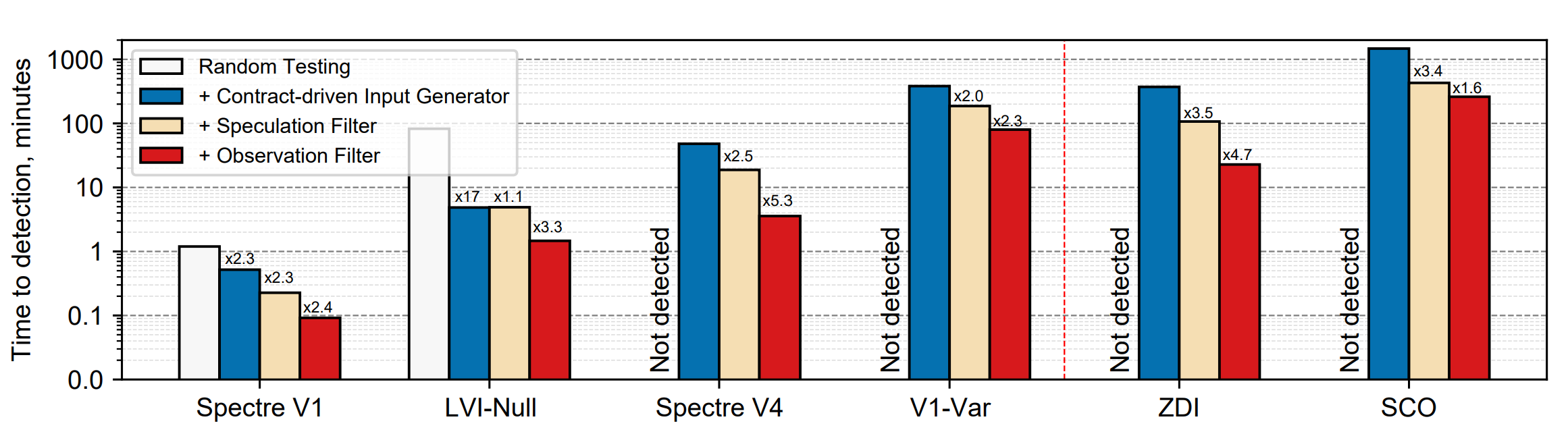 at least
x10 faster
at least
x360 faster
at least
x18 faster
at least
x96 faster
x24 faster
x13 faster
New Findings
String Ops Speculation

Finding:
String ops can speculate beyond their bounds
Div Operand Speculation 

Finding:
64-bit divisions assume the upper bits of the dividend to be zero
An instance of value prediction!
Leak encapsulated in a single instruction!
Both leaks were overlooked by previous research and testing tools!
[Speaker Notes: These new findings are caused by speculation on division and on string operations. 
We found that 64-bit division speculatively assumes the upper bits of its operand to be zero,
 and we found that string operands continue speculatively beyond the bounds of the intended strings.

Found in …]
Demo
[Speaker Notes: Ok, so these are the results, but these plots do not give you an intuition of just how significant the speedup is. So I want to show you a demo
Here, we will be testing …]
Hide & Seek with Spectres
Key Ideas:
speculative leaks can be detected faster if we don't waste time on non-speculative and non-leaky test cases
input effectiveness can be boosted via model-based taint tracking

Key Results:
detection time improved 10-50x
two new leaks discovered in already 
well-tested part of ISA
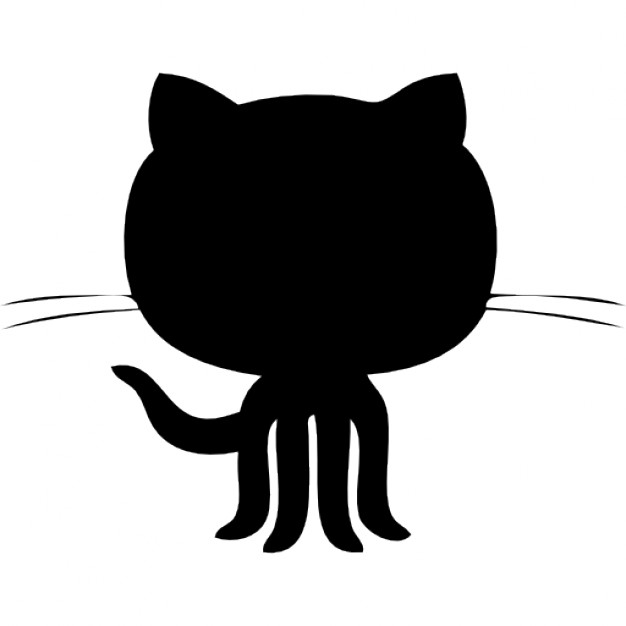 https://github.com/microsoft/sca-fuzzer
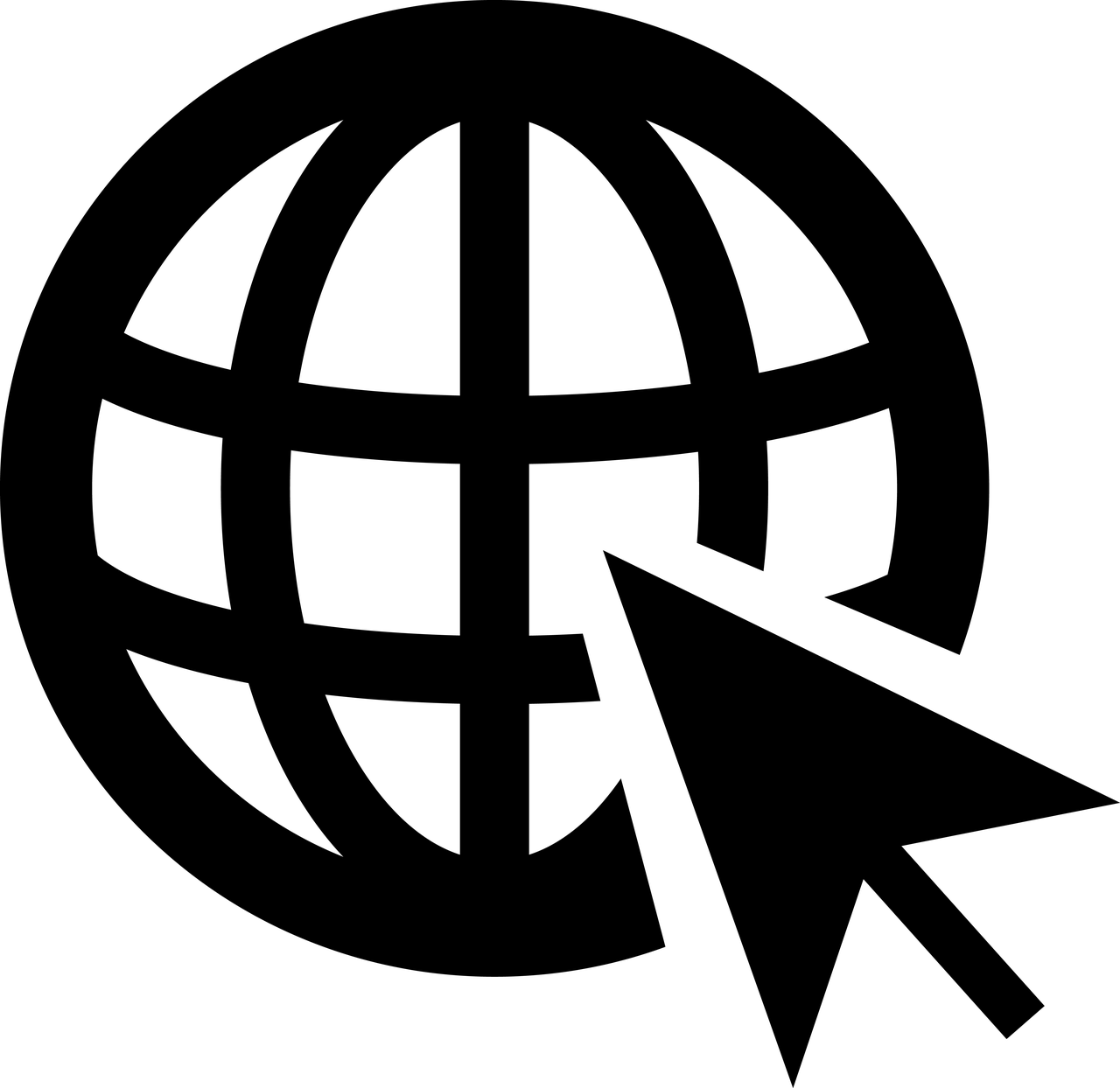 https://microsoft.github.io/sca-fuzzer/
Want an extended demo?
Or a quick tutorial? 
 Find me after the talk!
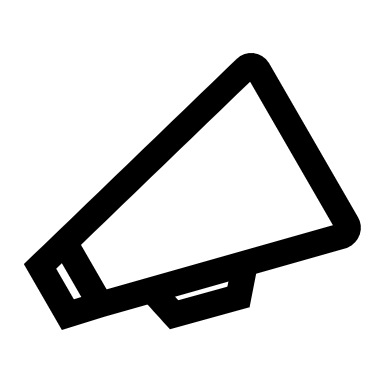 t-Oleksenkoo@microsoft.com                            @oleksii_o
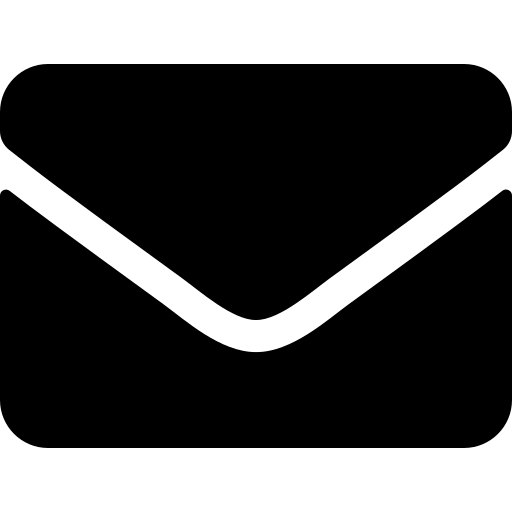 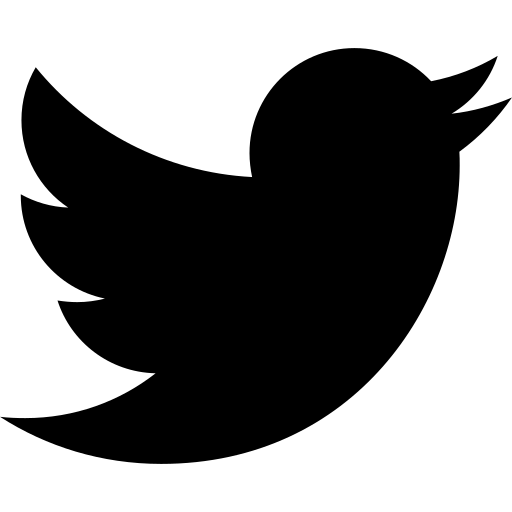 [Speaker Notes: And that’s it from me. If you’re interested in trying this tool our, this is an open-source project, and it is actively maintainted. So if you want to give it a try – go ahead, you can find it on github, we have a webpage with some documentation, and if you have any questions – feel free to reach out.
Finally, I’m around on the conference today and tomorrow, so if you want an extended demo, a quick tutorial, or just want to chat about this topic – find me.]
Speculative Comparison Overrun
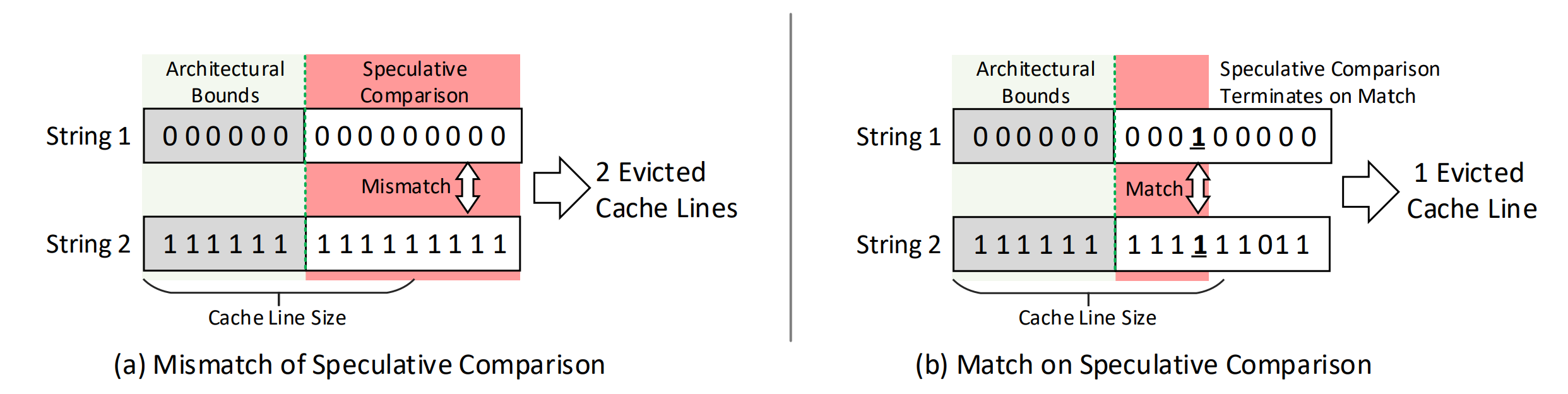 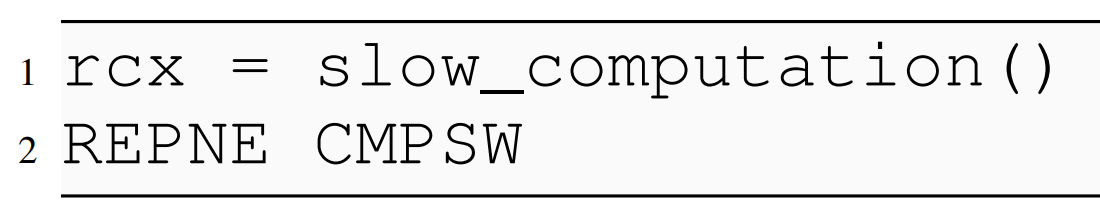 Zero Division Injection
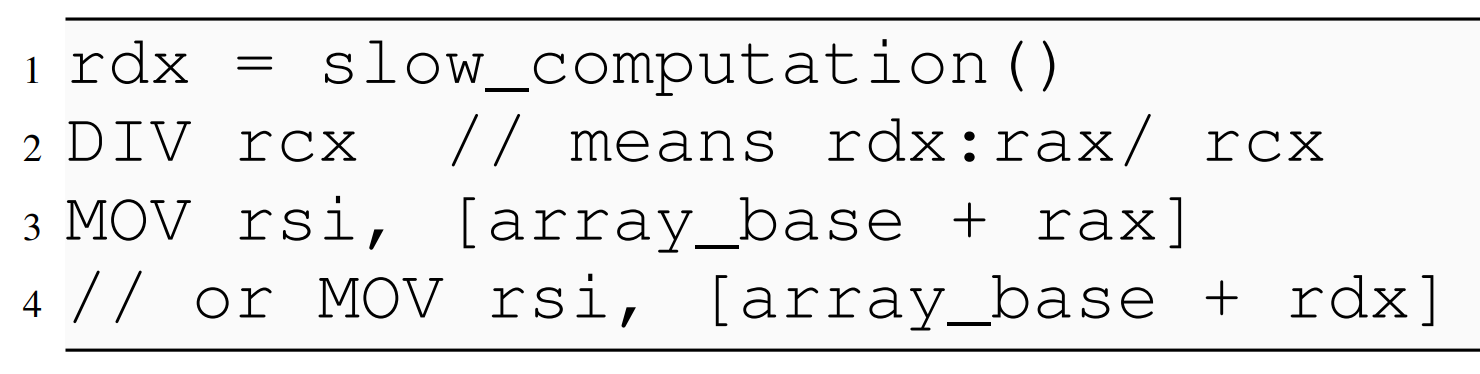 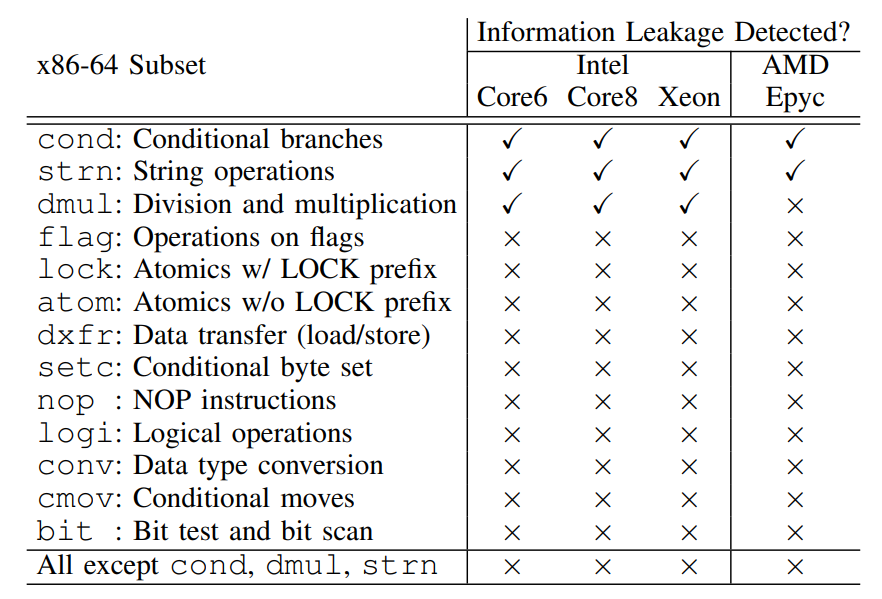 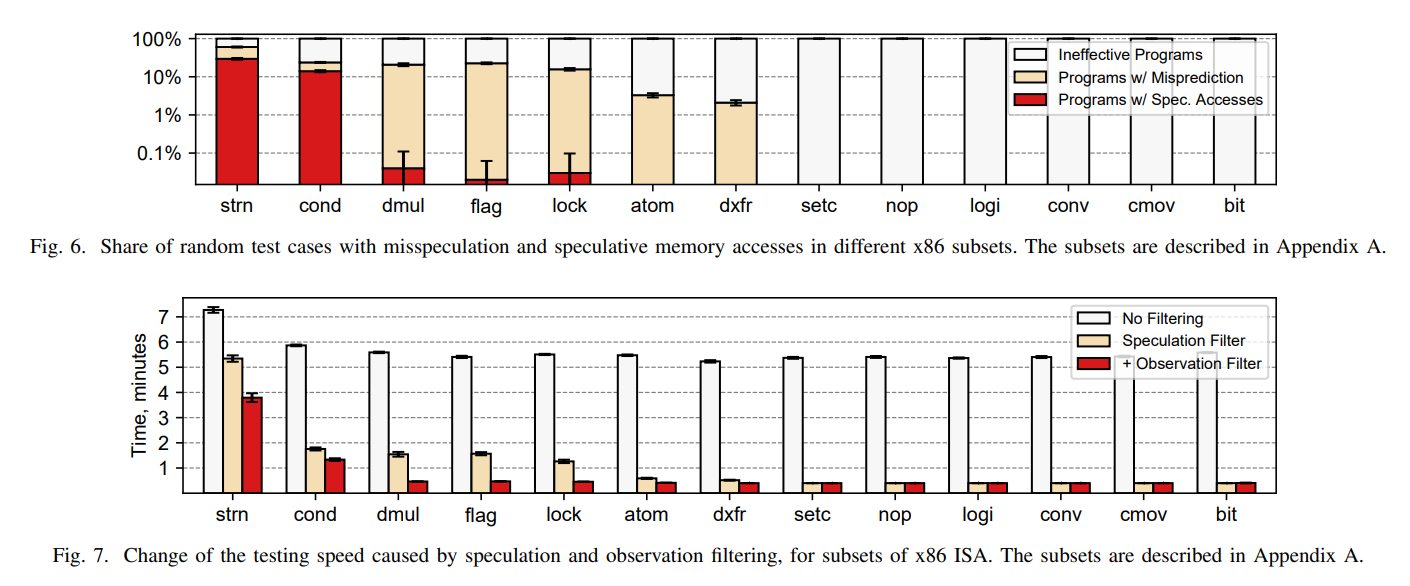 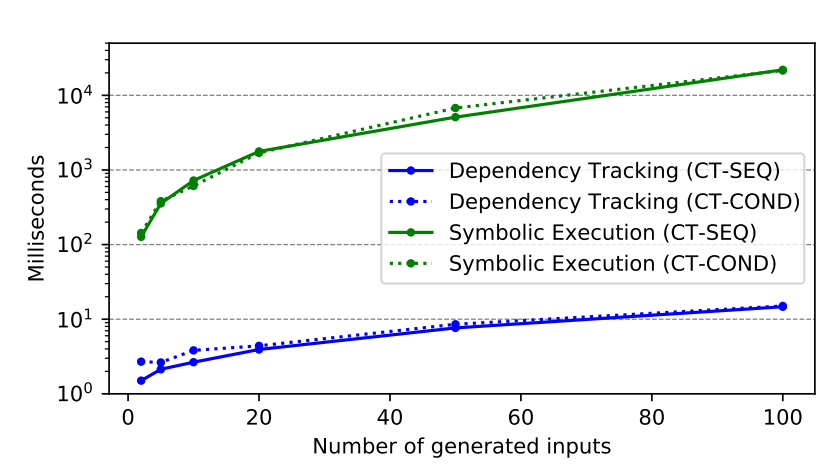 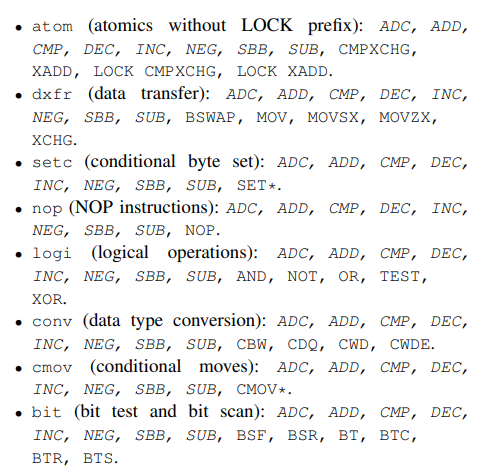 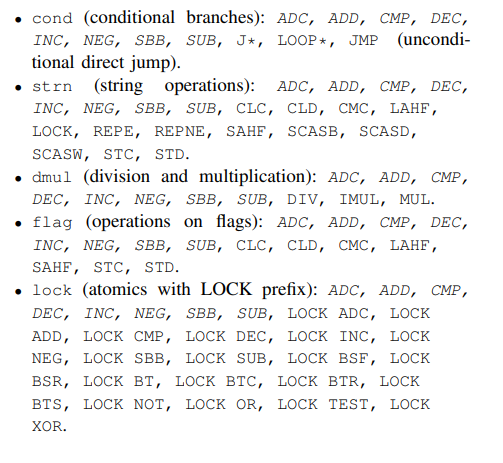